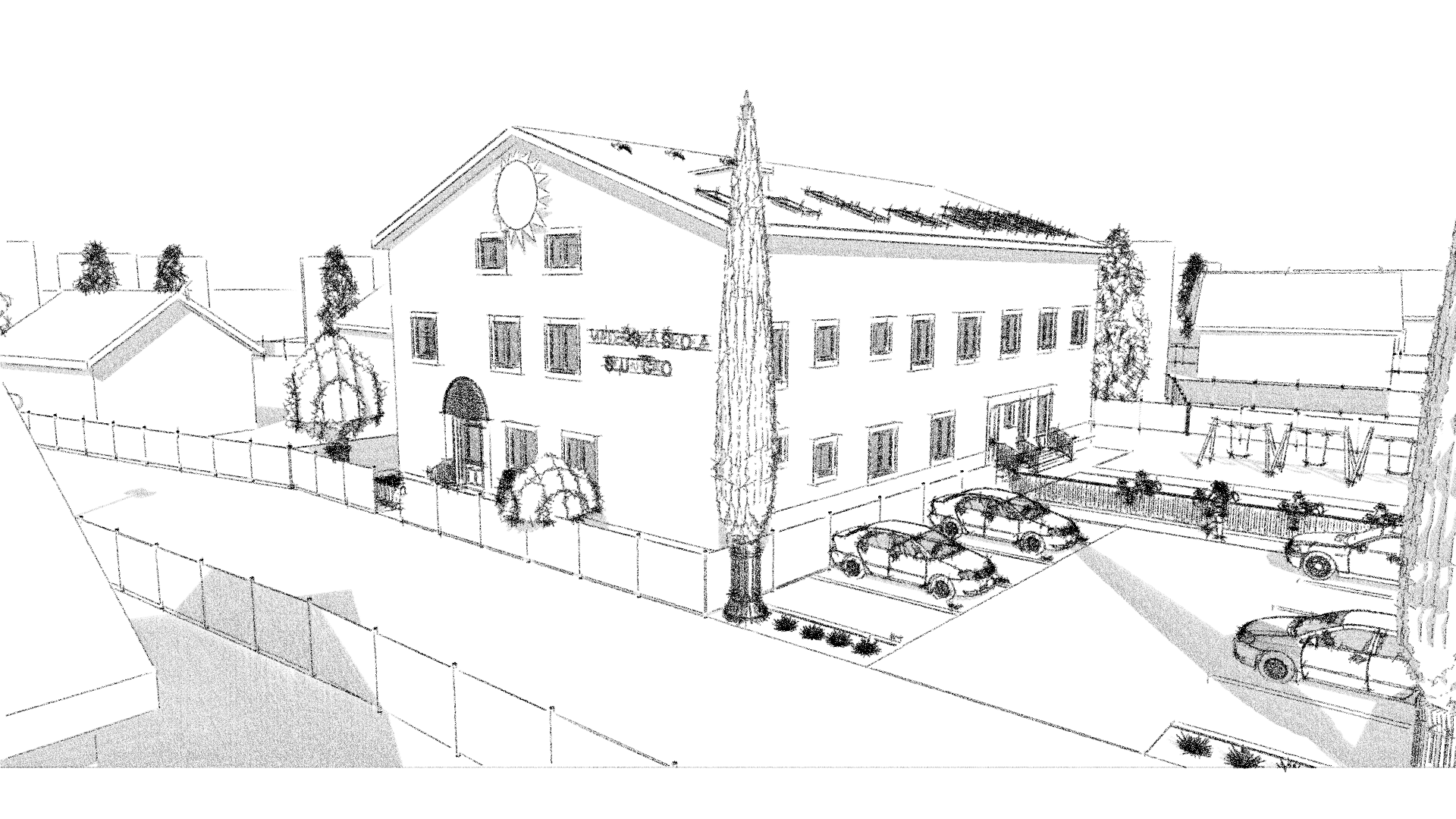 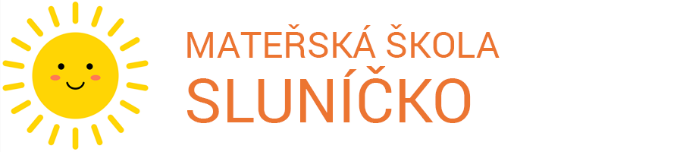 Studie využitelnosti půdní části objektu mateřské školy včetně návrhu zateplení střešního pláště
NOVOSTAVBA MATEŘSKÉ ŠKOLY
Autor práce:					Pavel Mrzena
Vedoucí práce:		   		Ing. Aleš Kaňkovský
Oponent práce:				Ing. Michal Lávička
Červen, 2023
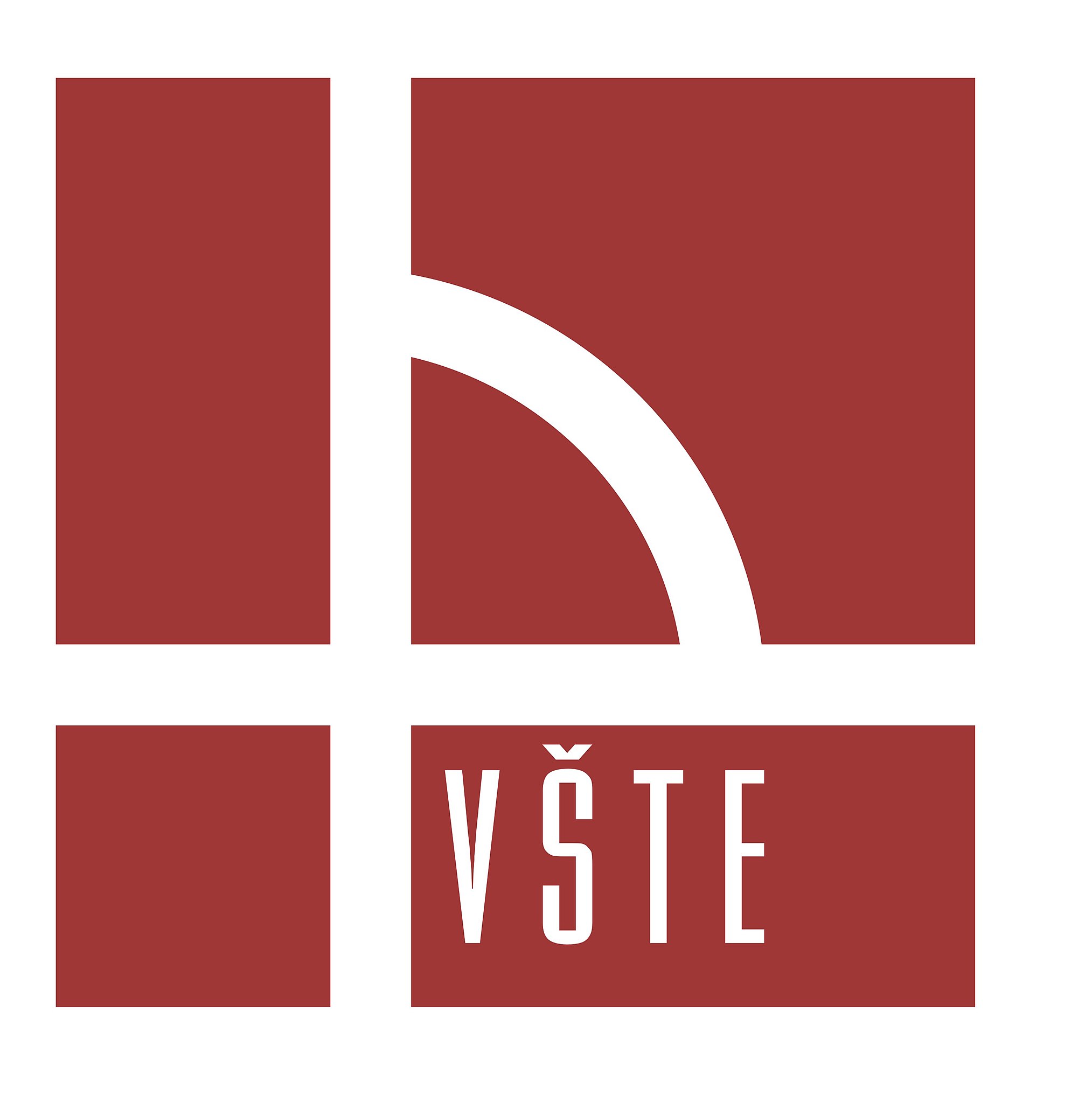 VYSOKÁ ŠKOLA TECHNICKÁ A EKONOMICKÁ V ČESKÝCH BUDĚJOVICÍCH
ÚSTAV TECHNICKO - TECHNOLOGICKÝ
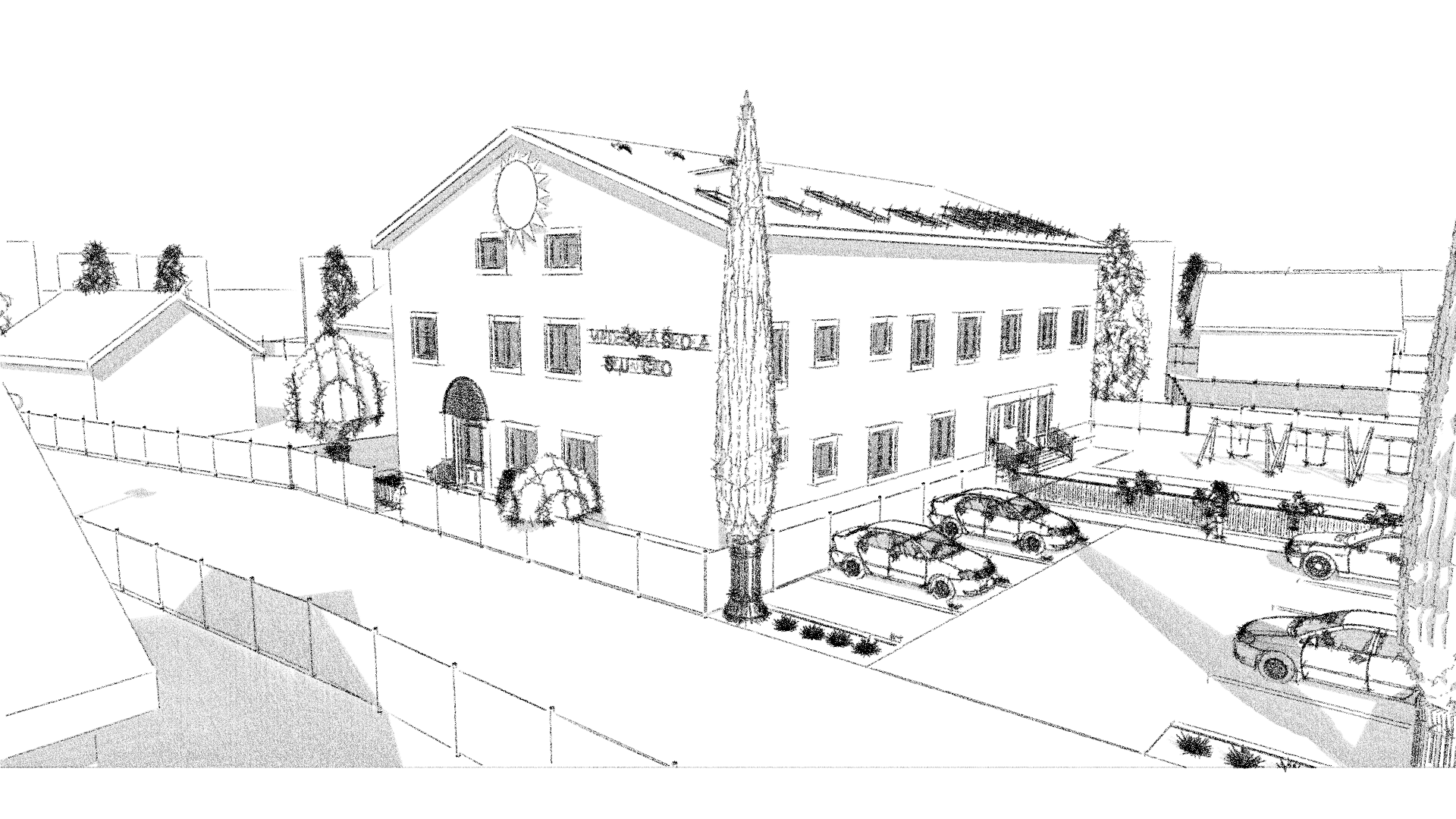 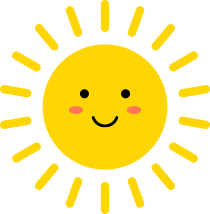 Zadání projektu
Mateřská škola Sluníčko
Osnova prezentace
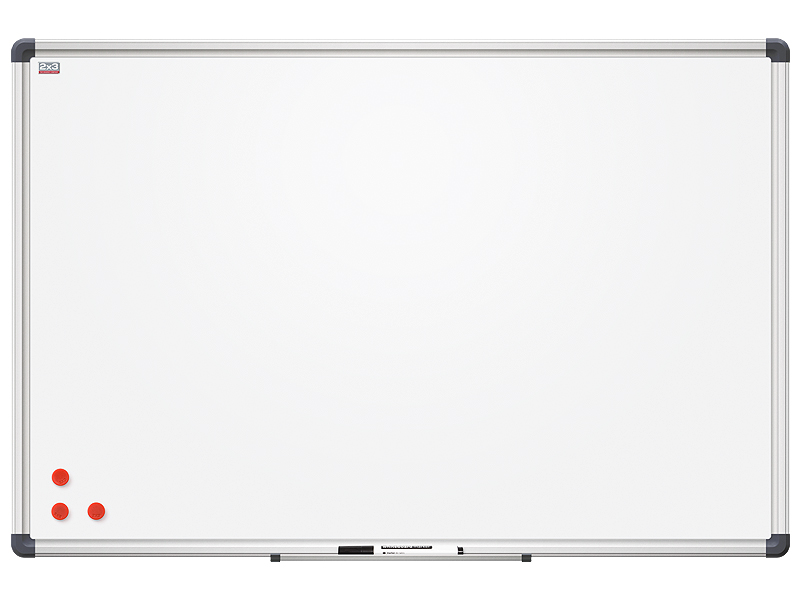 Zadání projektu
Lokalizace, umístění
Dispozice objektu 
Stavebně konstrukční řešení
1. výzkumná otázka
1. výzkumná otázka - vizualizace
2. výzkumná otázka
Závěr
Otázky vedoucího práce
Otázky oponenta práce
Doplňující dotazy
Prerekvizita předmětů Ateliér
„Mateřská škola s nejméně třemi třídami“
Výzkumné otázky
„Variantní studie dispozice půdních prostor včetně posouzení a vyhodnocení navržených variant (min. 3 varianty).“
„Variantní návrh zateplení konstrukce střešního pláště včetně posouzení a vyhodnocení navržených variant (min. 3 varianty).“
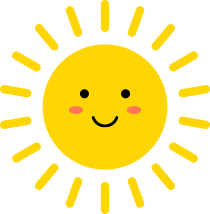 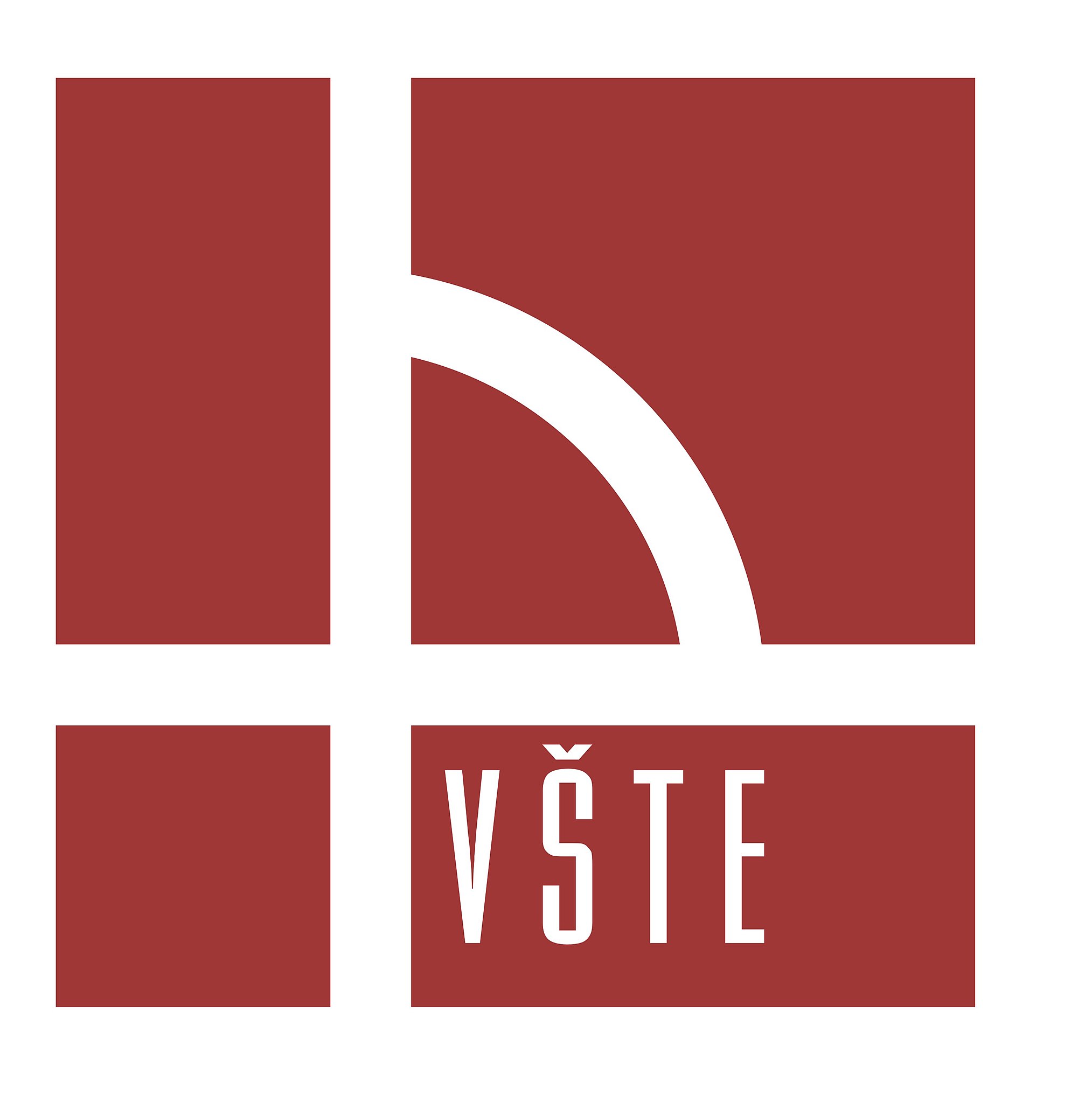 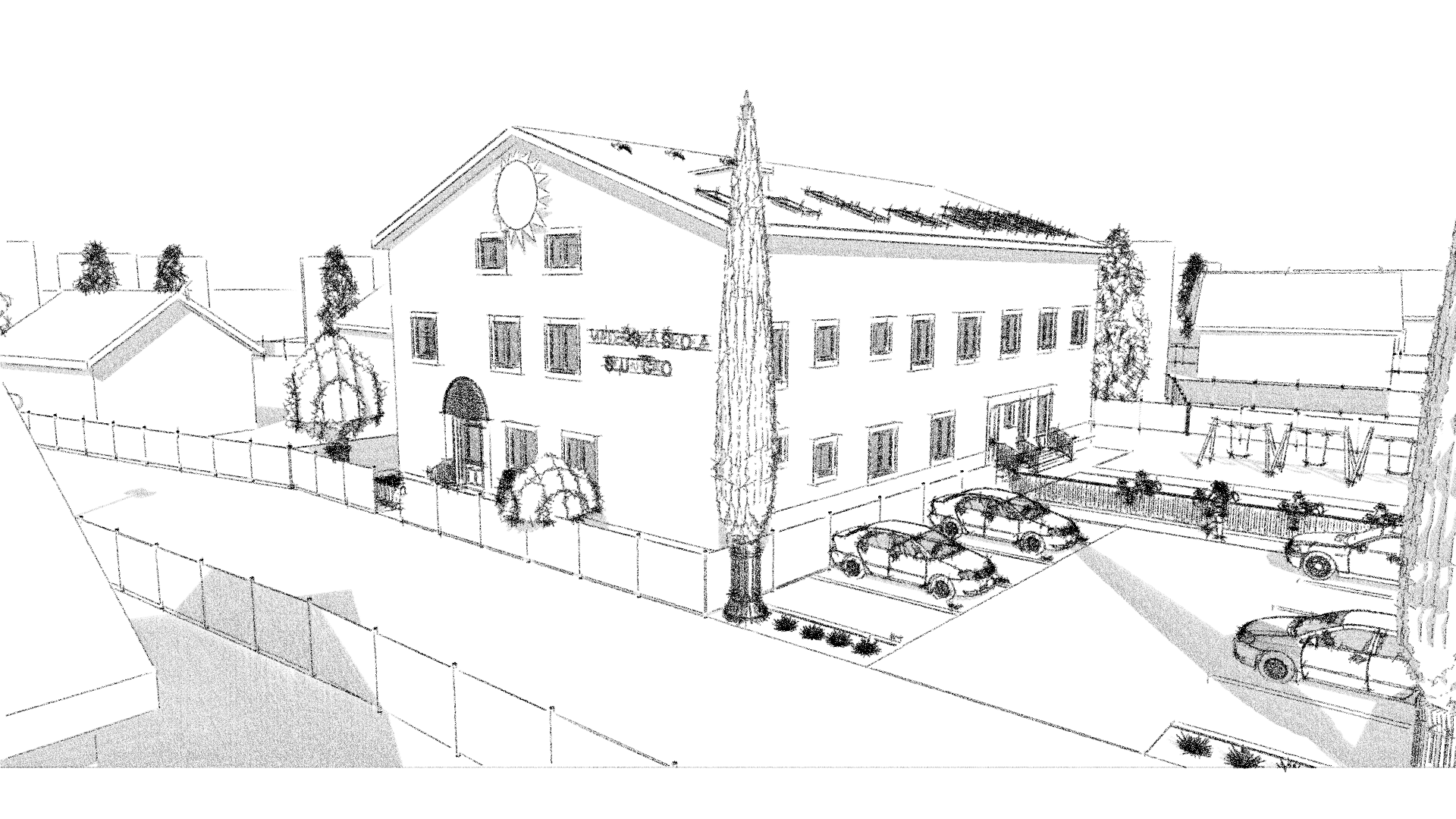 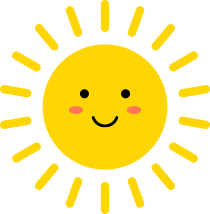 Lokalizace, umístění
Mateřská škola Sluníčko
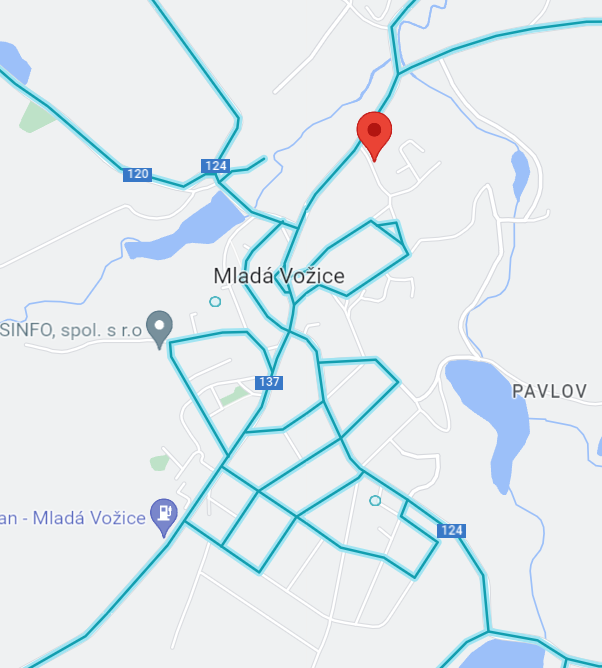 Mladá Vožice
Parcelní číslo:		→ 72		 (1591 m2) 						→	st. 237 (660 m2)
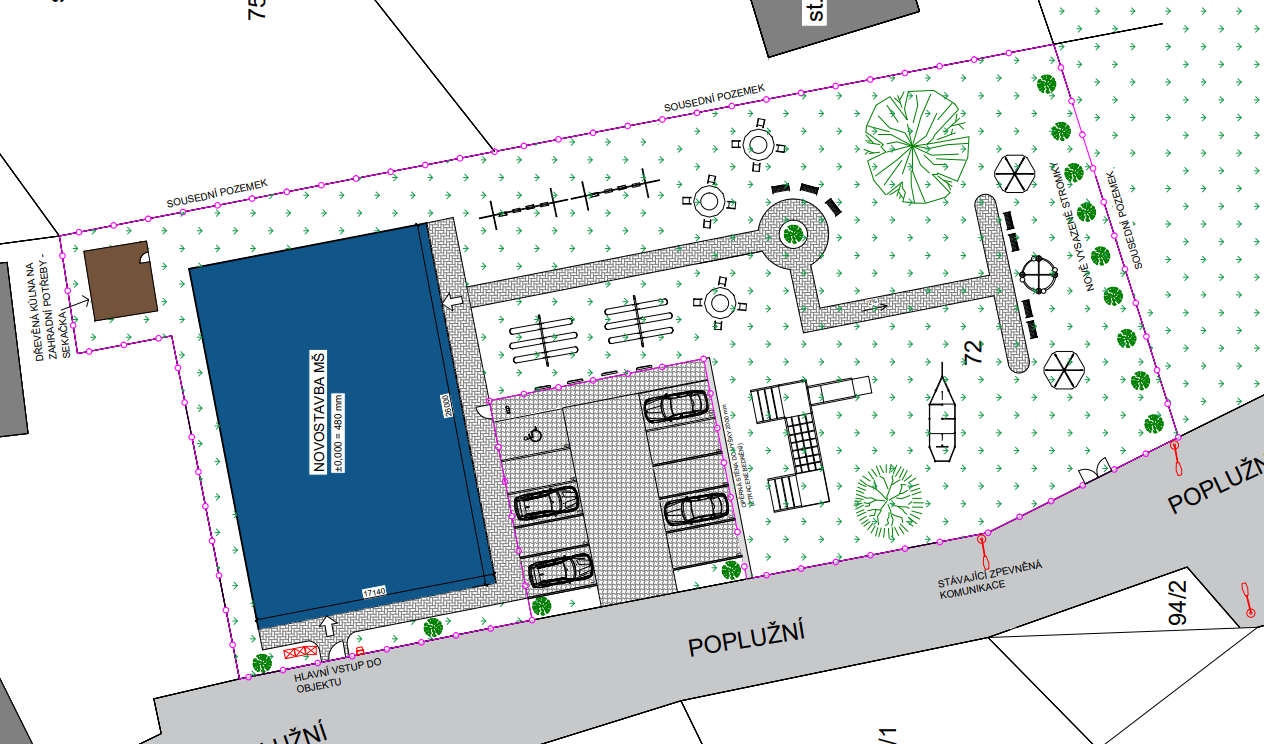 2251 m2
Ulice Poplužní → Ulice Tř. Václava Vaniše
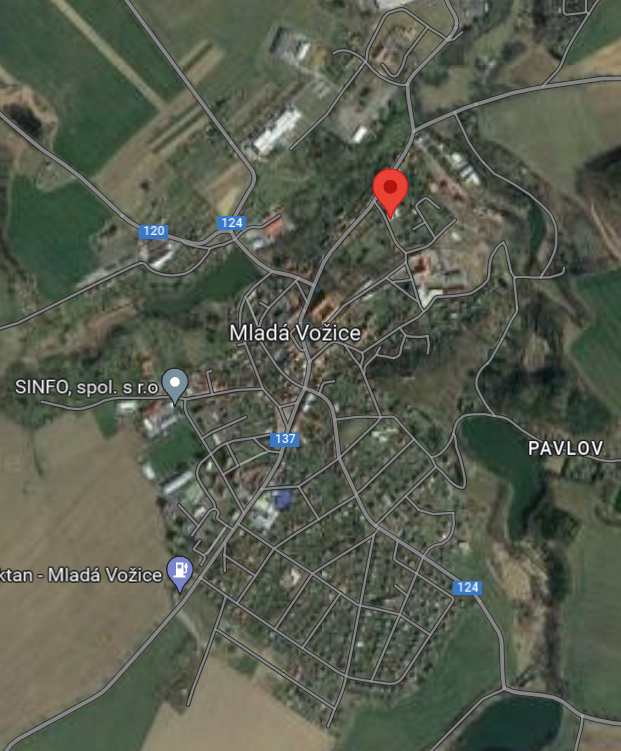 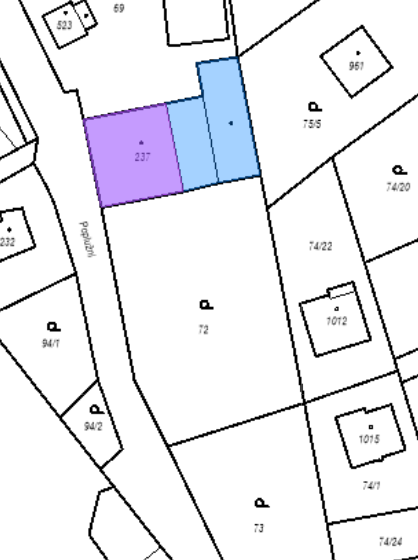 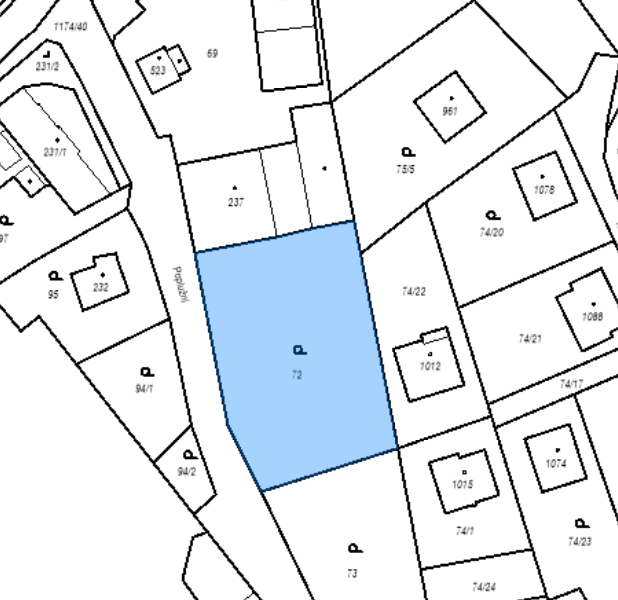 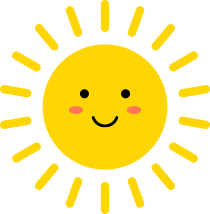 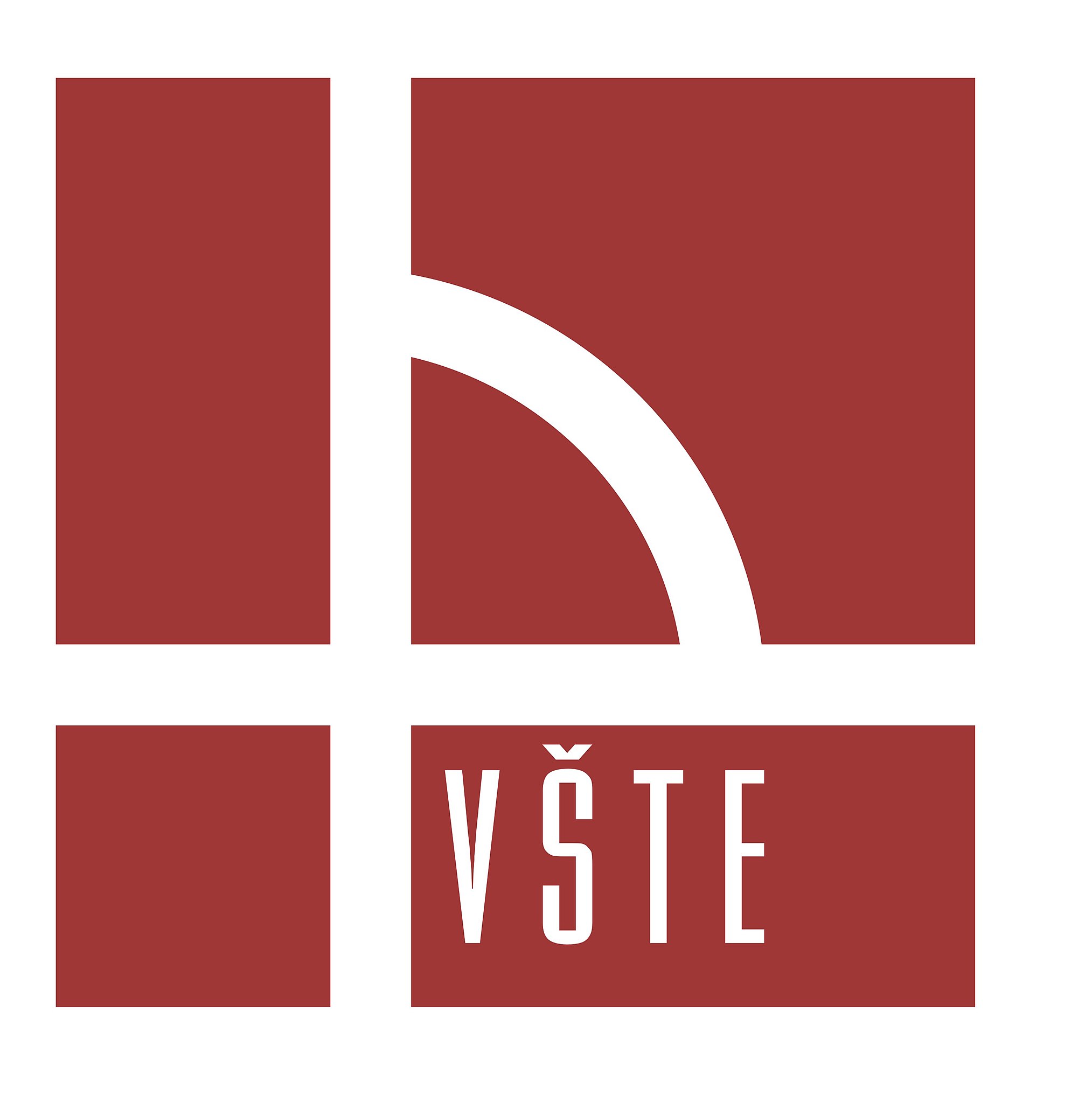 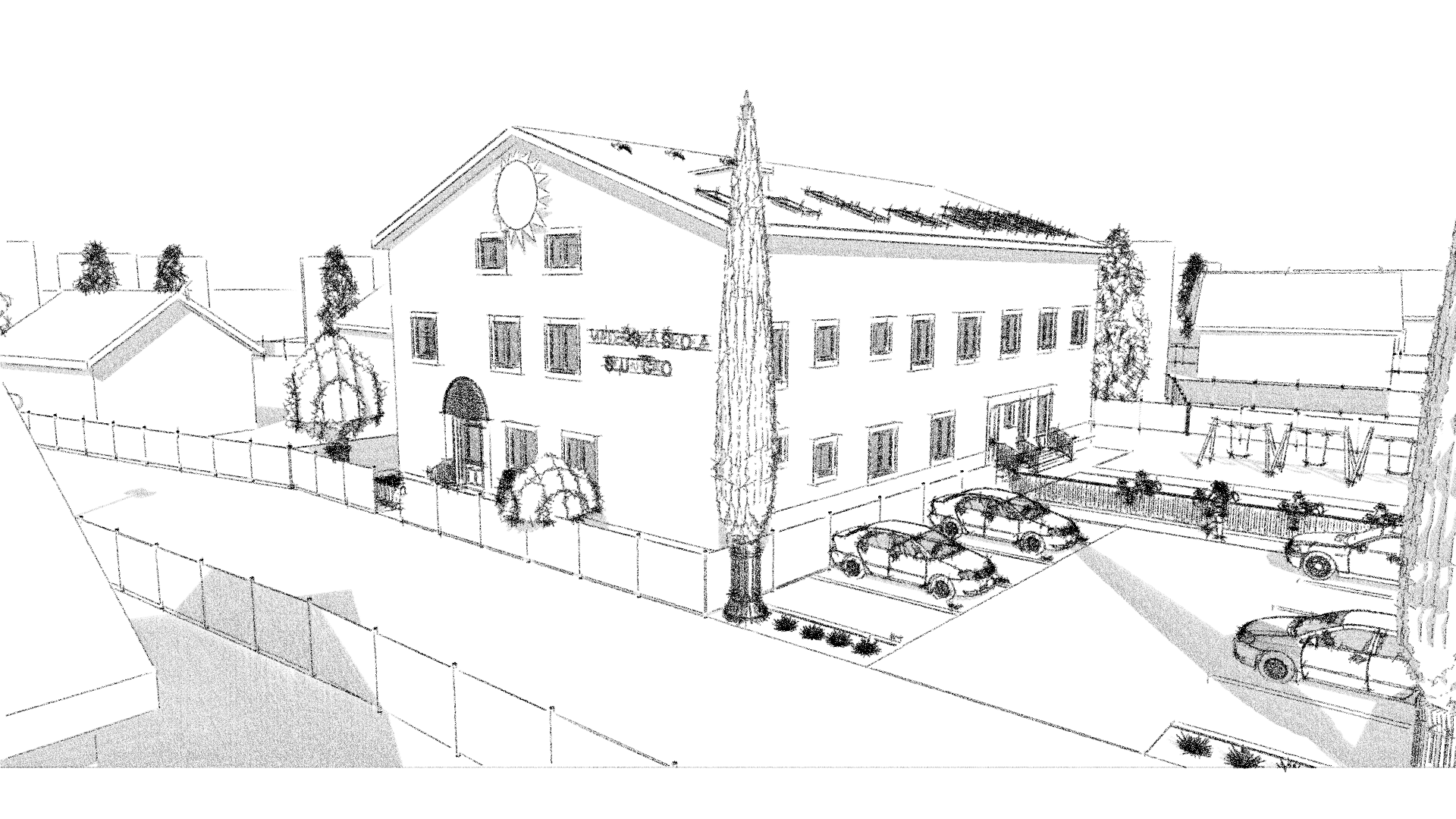 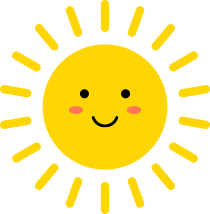 Dispozice objektu
Mateřská škola Sluníčko
1.NP
2.NP
Priorita: Nejméně tři třídy
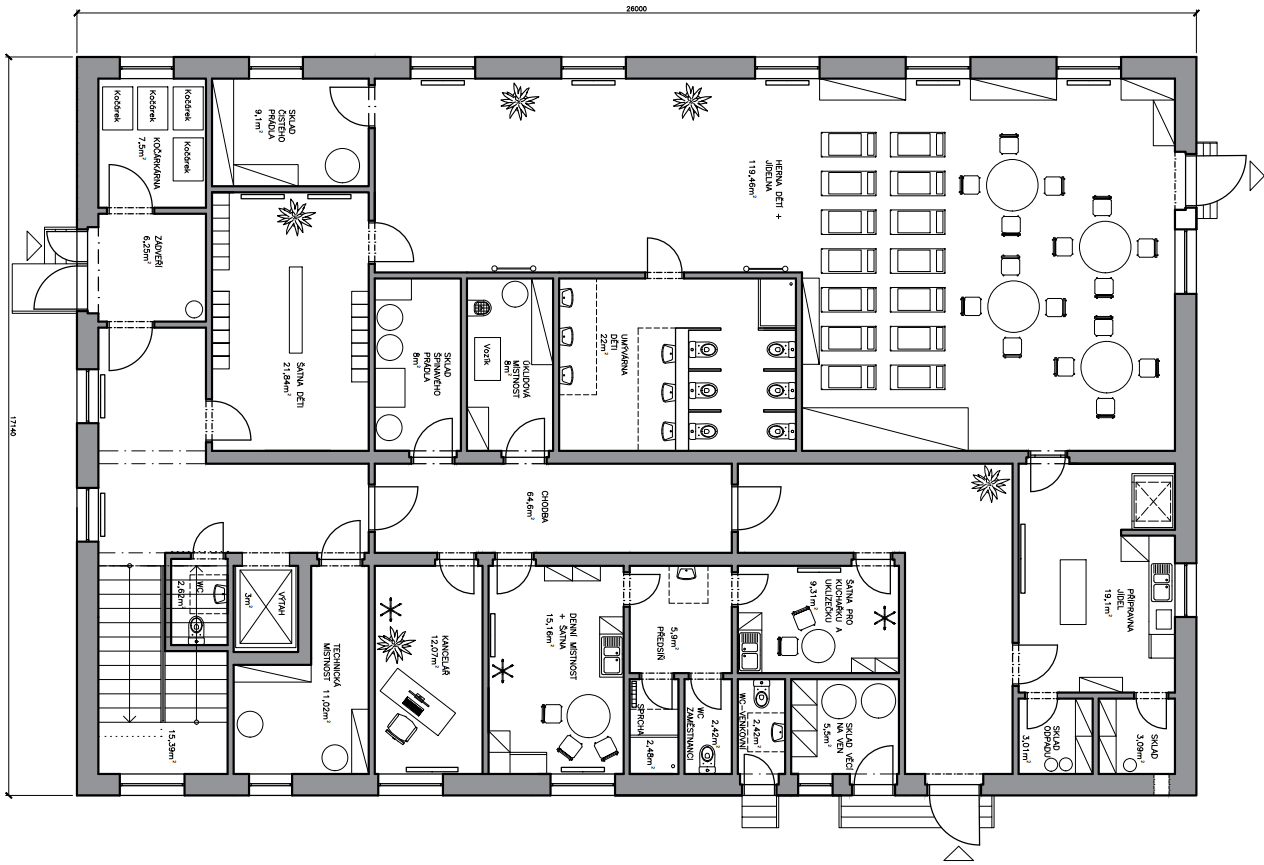 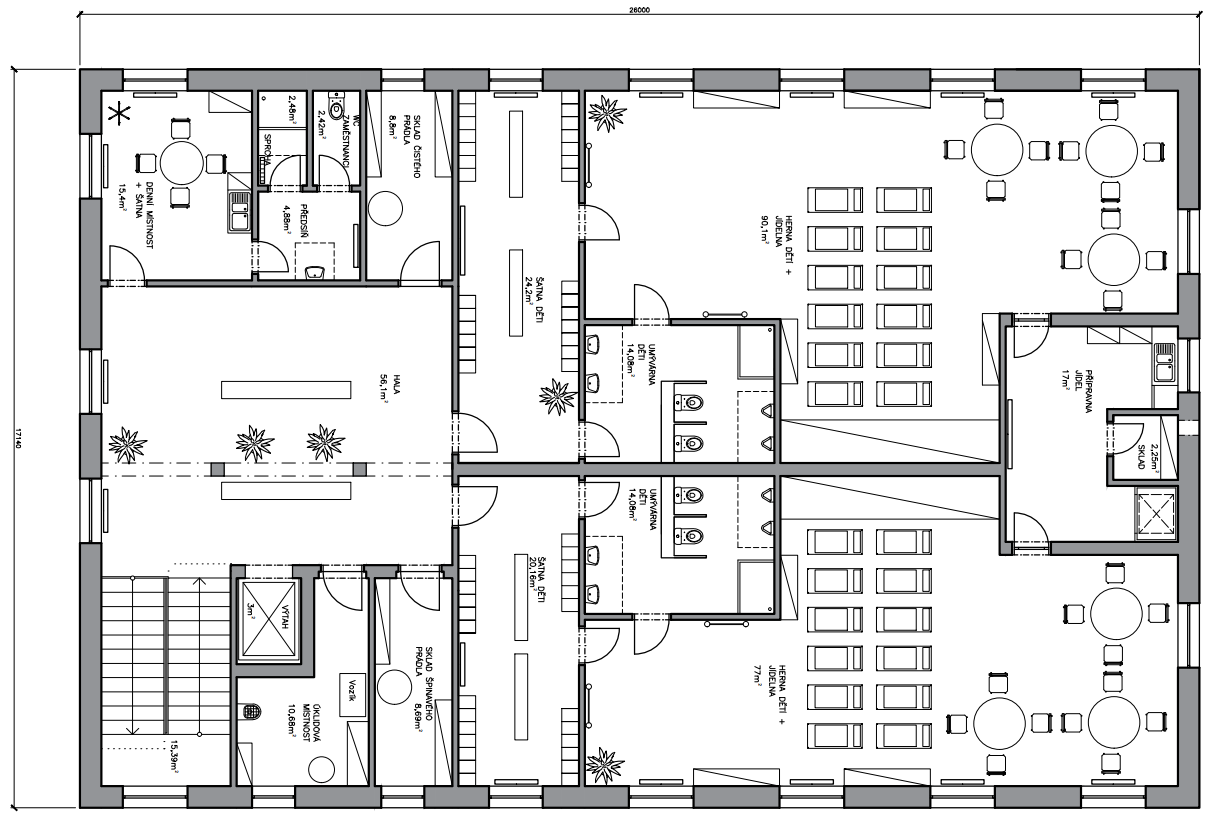 Tvar objektu
Dvě nadzemní podlaží + půdní prostor
1.
2.
3.
Kapacita / obsazení (počet osob)
→ zaměstnanci	 → 11
→ děti			  	 → 38
→ celkem		  	 → 49
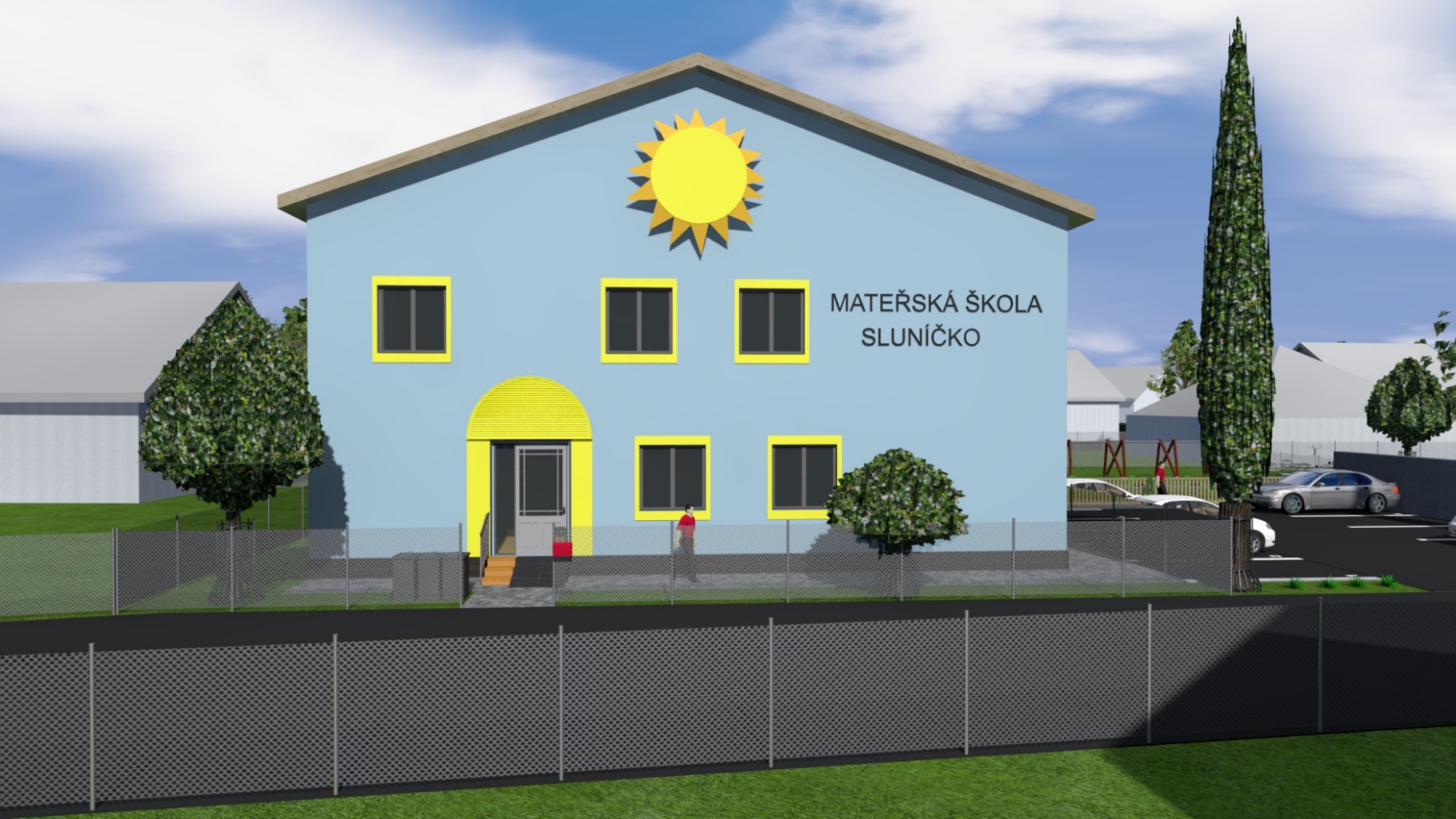 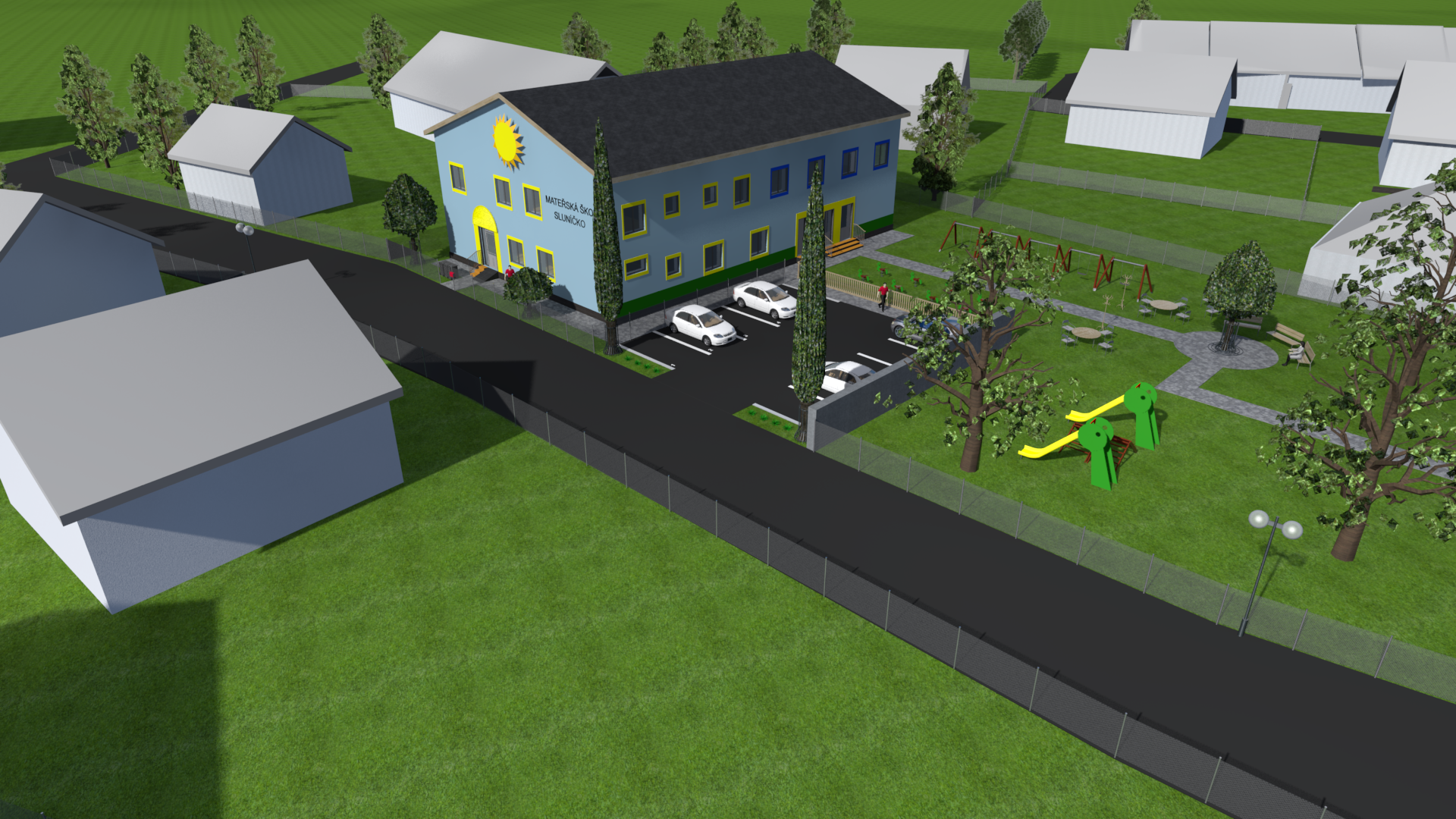 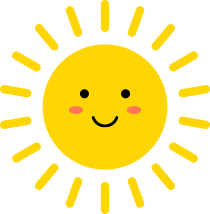 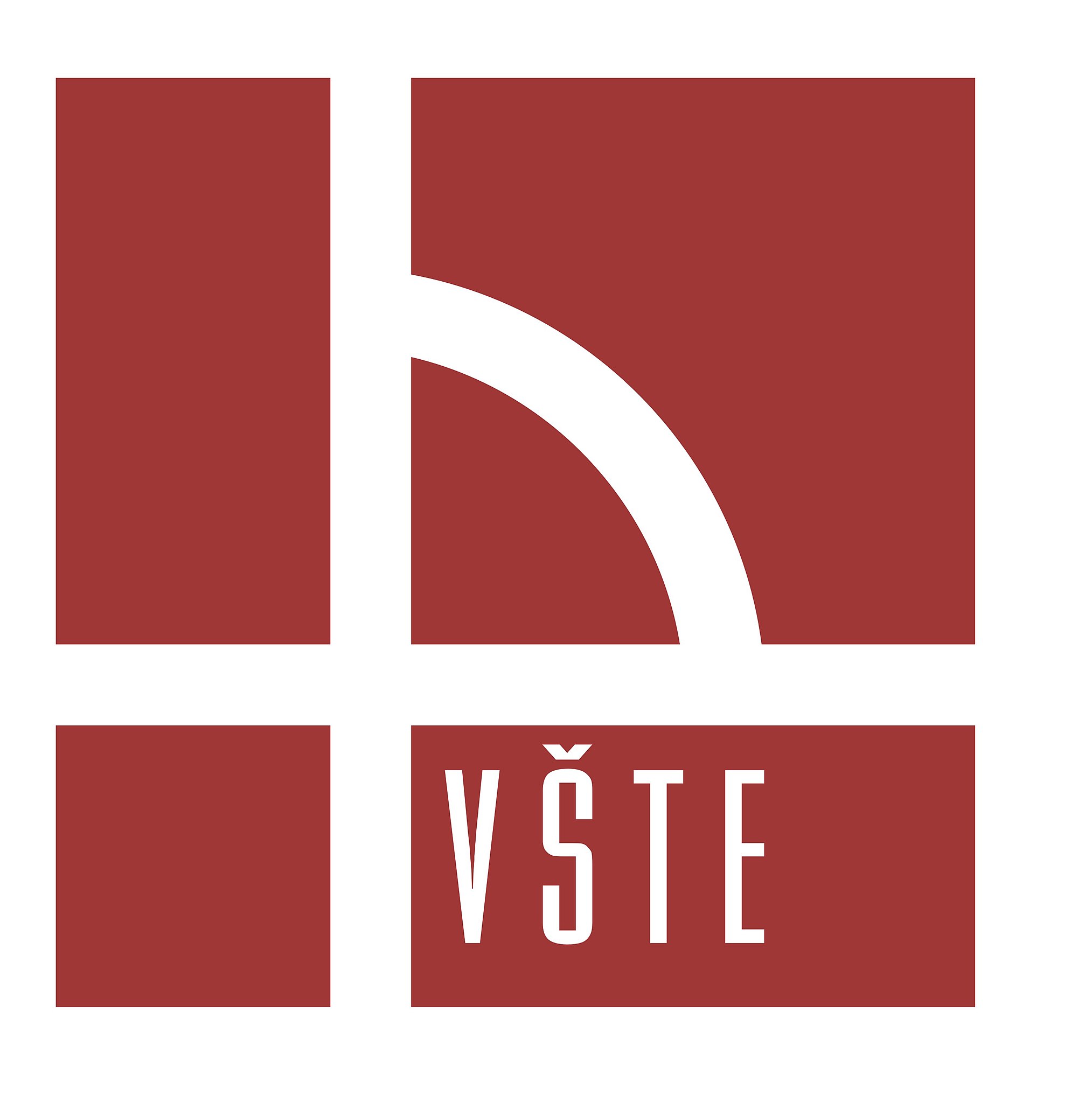 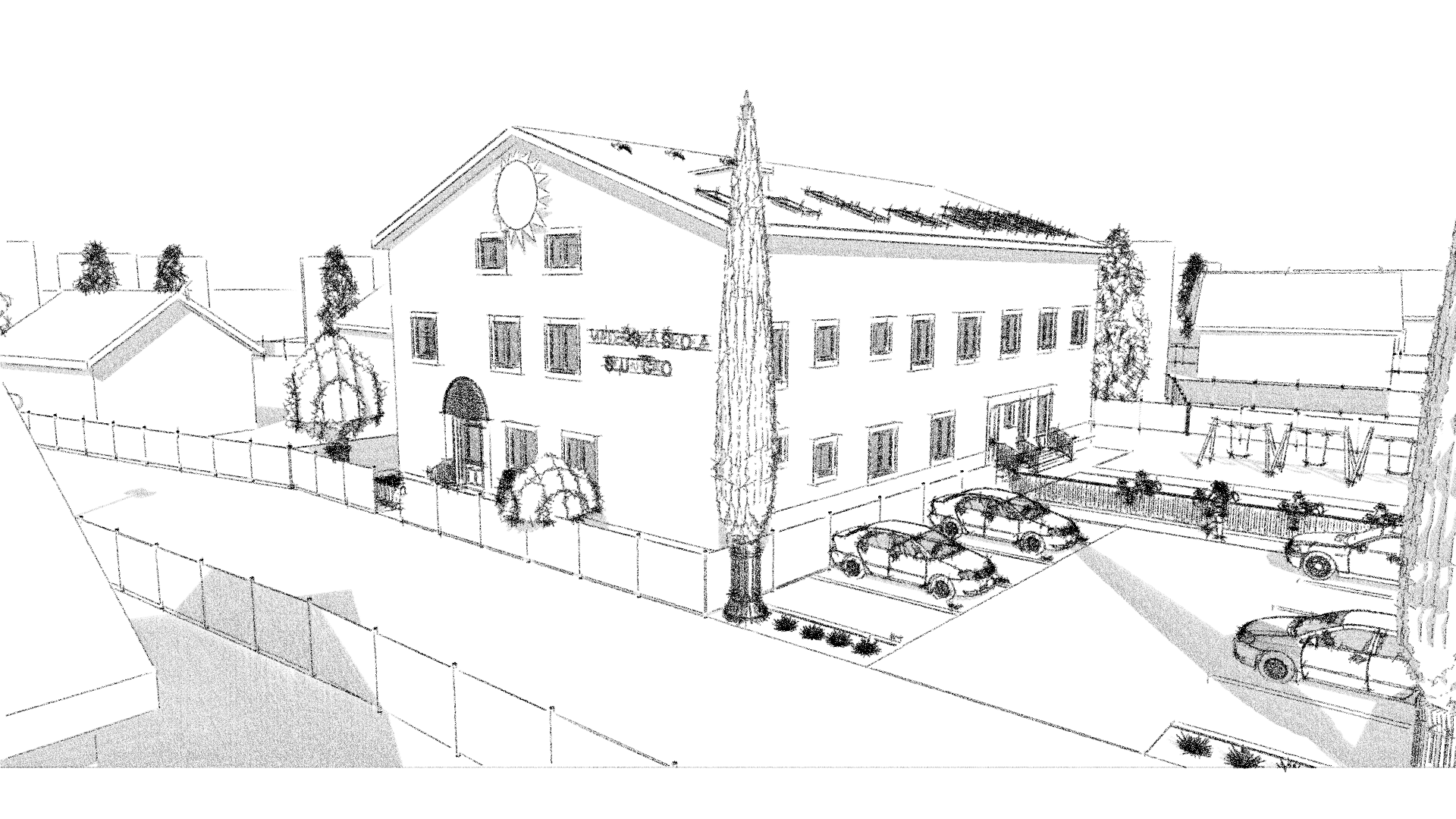 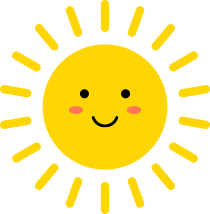 Stavebně konstrukční řešení
Mateřská škola Sluníčko
1.NP
2.NP
Konstrukční systém:	stěnový, podélný
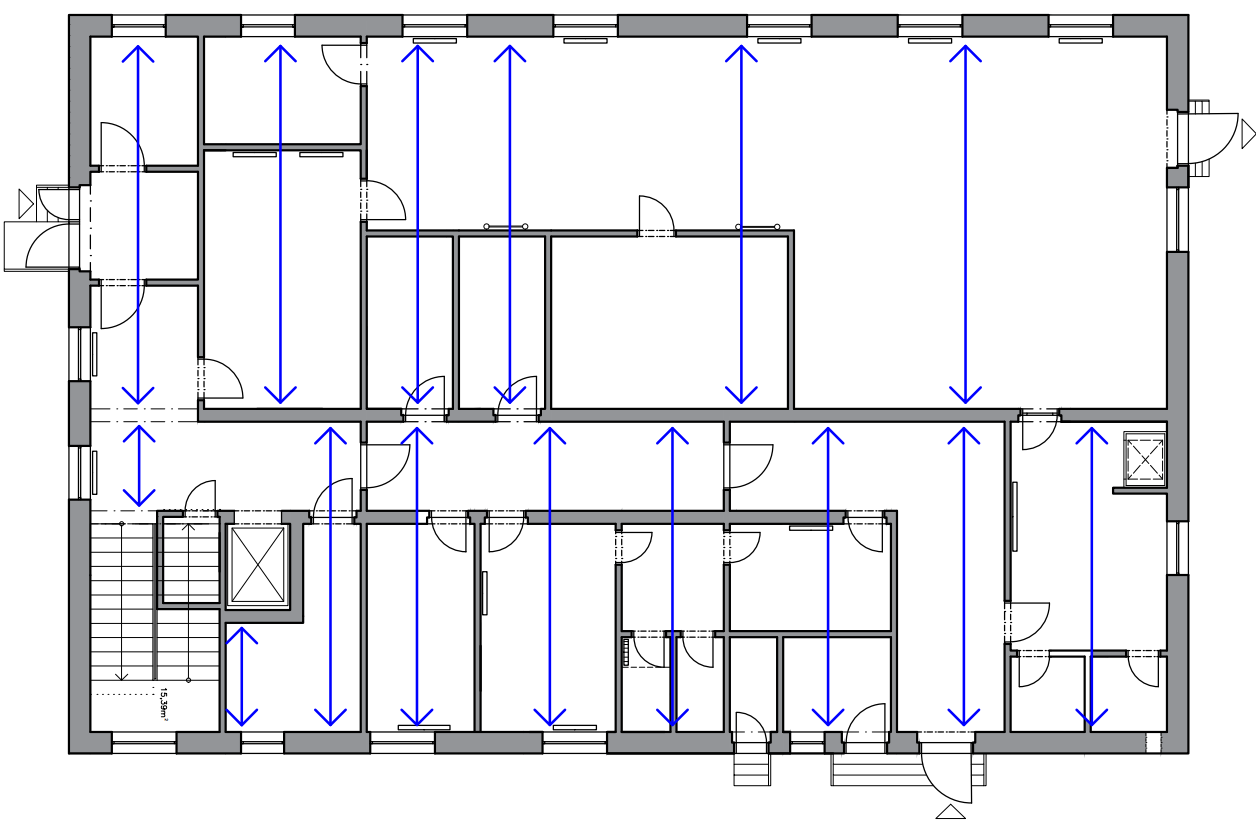 Základové konstrukce: základové pasy + podkladní žb. deska
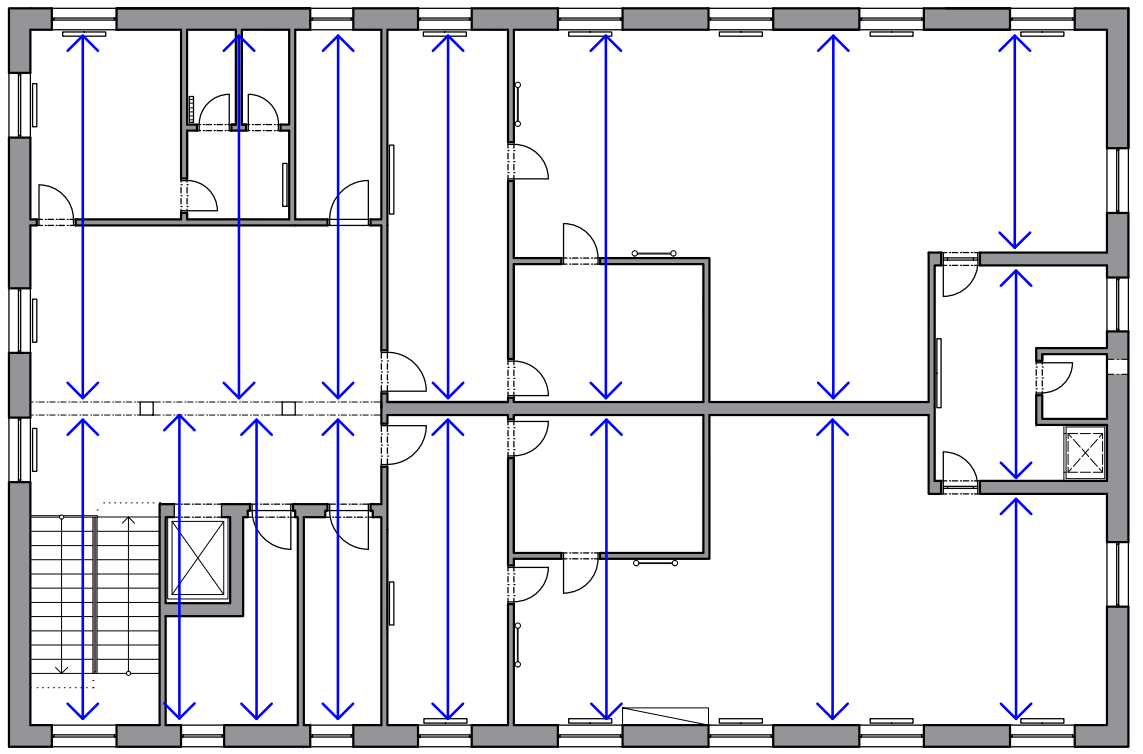 Svislé nosné / nenosné konstrukce: systém Porotherm
Vodorovné nosné konstrukce: systém Spiroll
Střešní konstrukce: sedlová, dvouplášťová
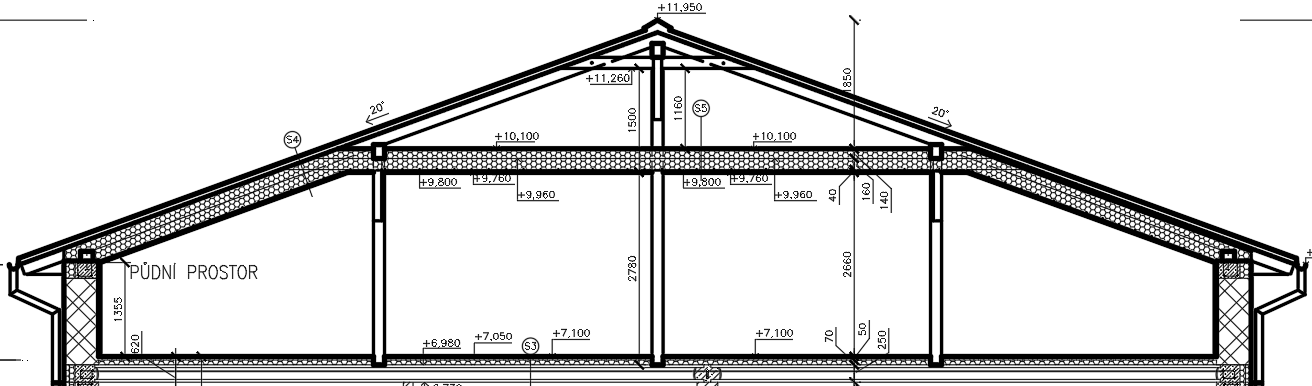 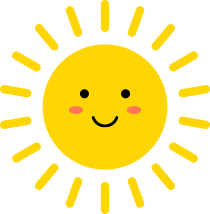 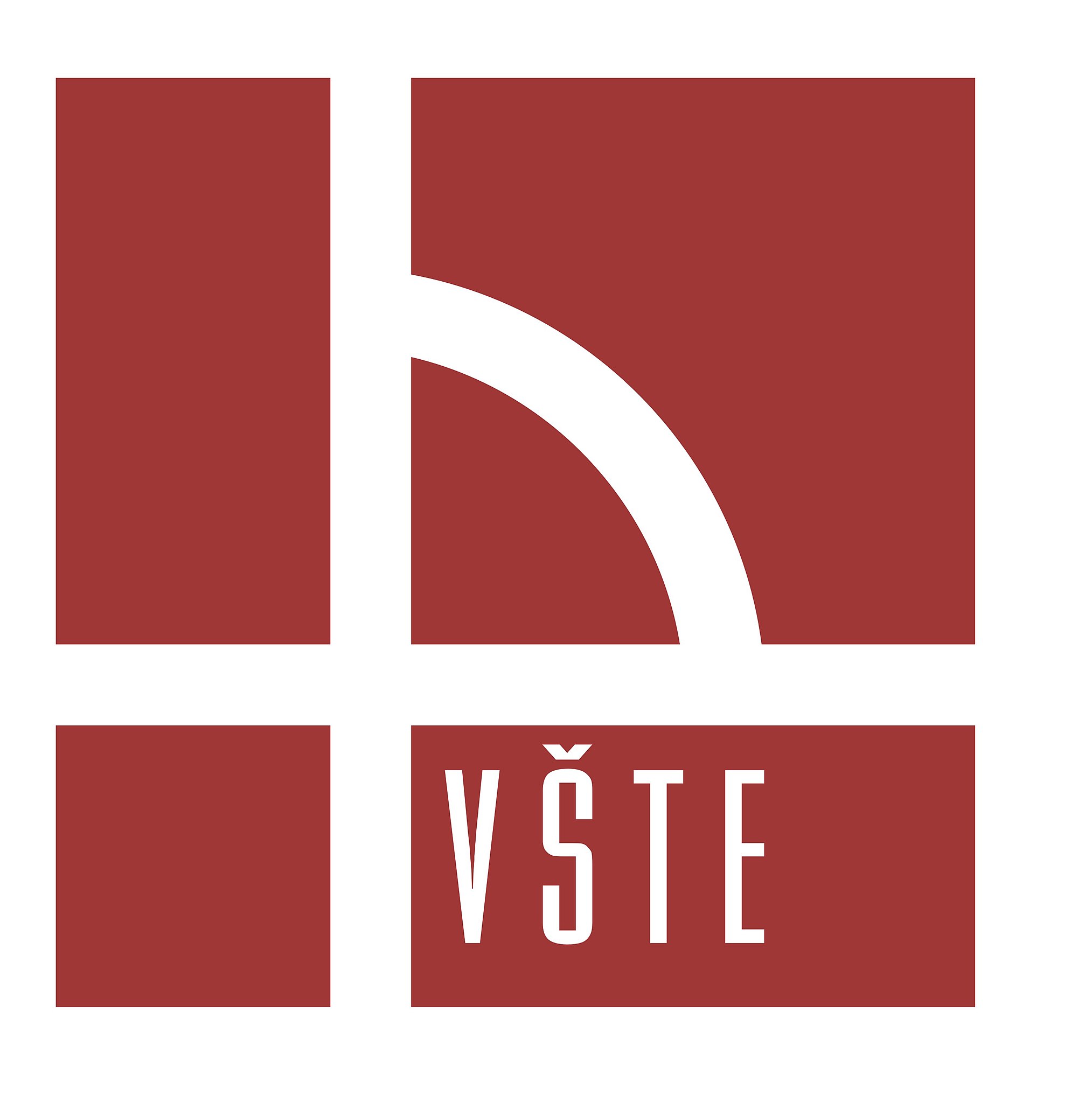 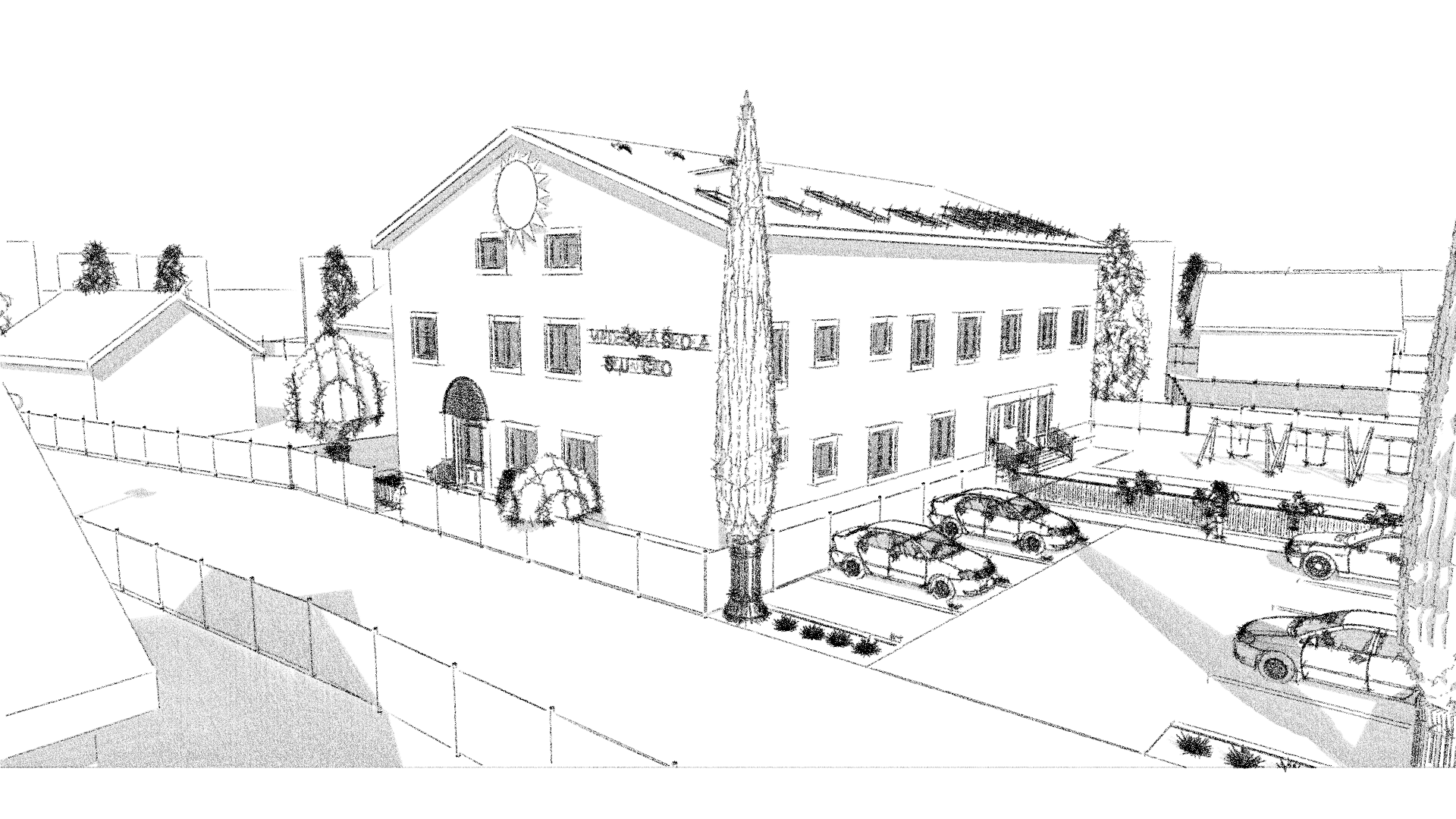 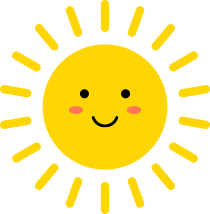 1. výzkumná otázka
Mateřská škola Sluníčko
„Variantní studie dispozice půdních prostor včetně posouzení a vyhodnocení navržených variant (min. 3 varianty).“
Tělocvična
Logopedie + zájmové aktivity
Terasa + knihovna
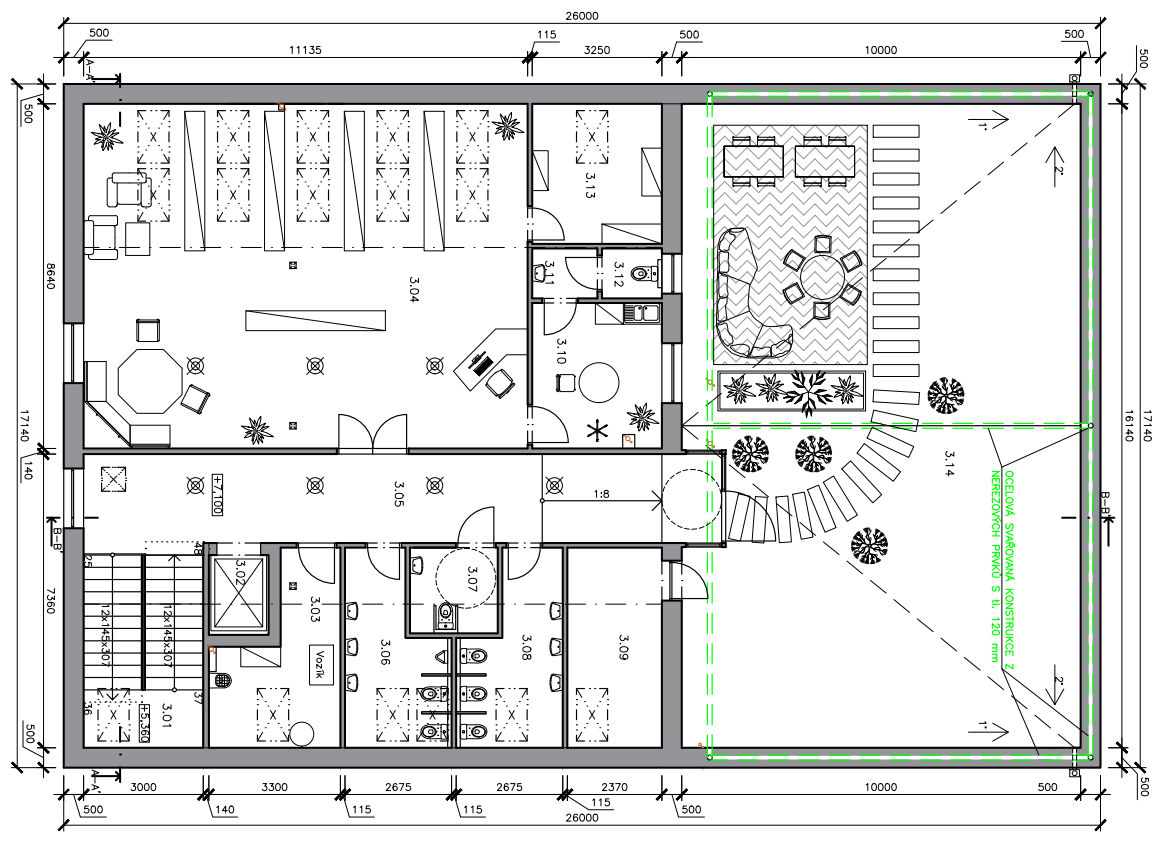 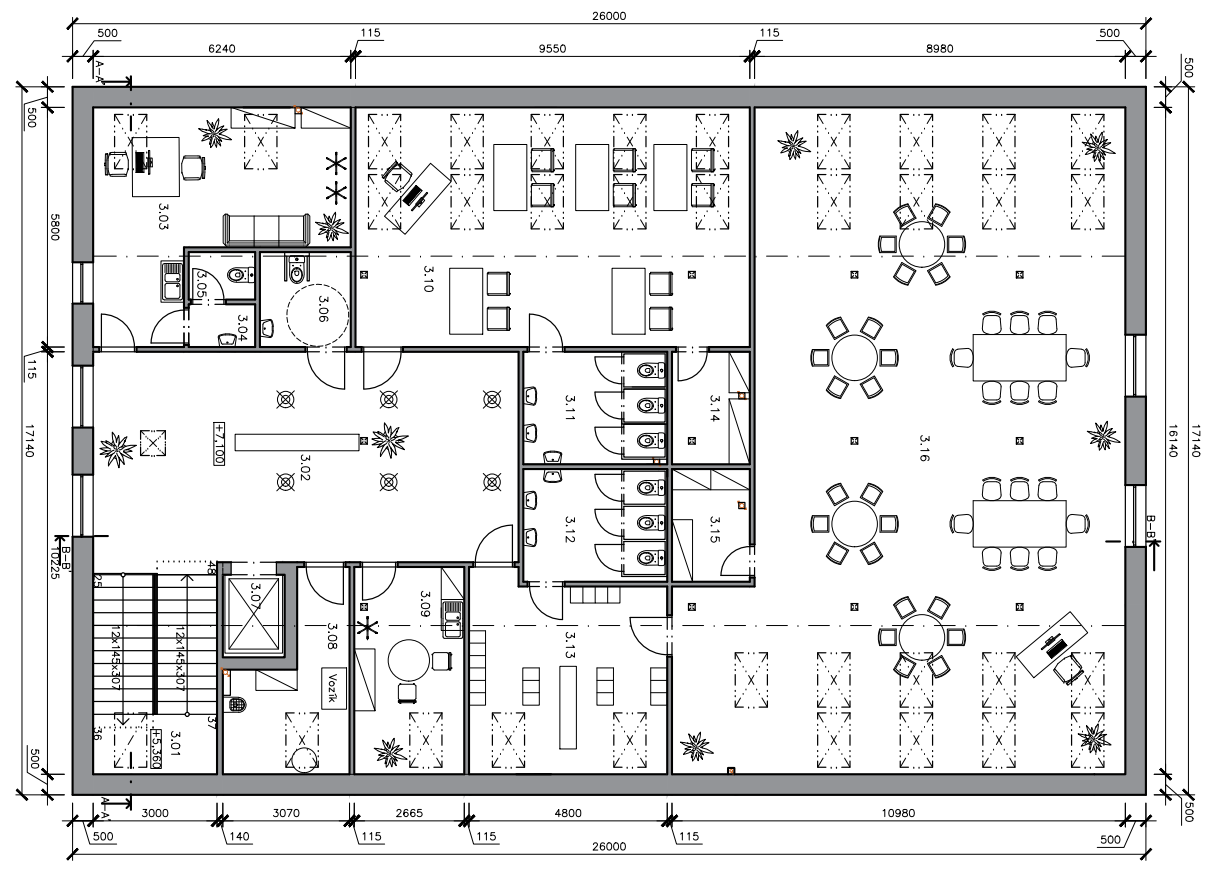 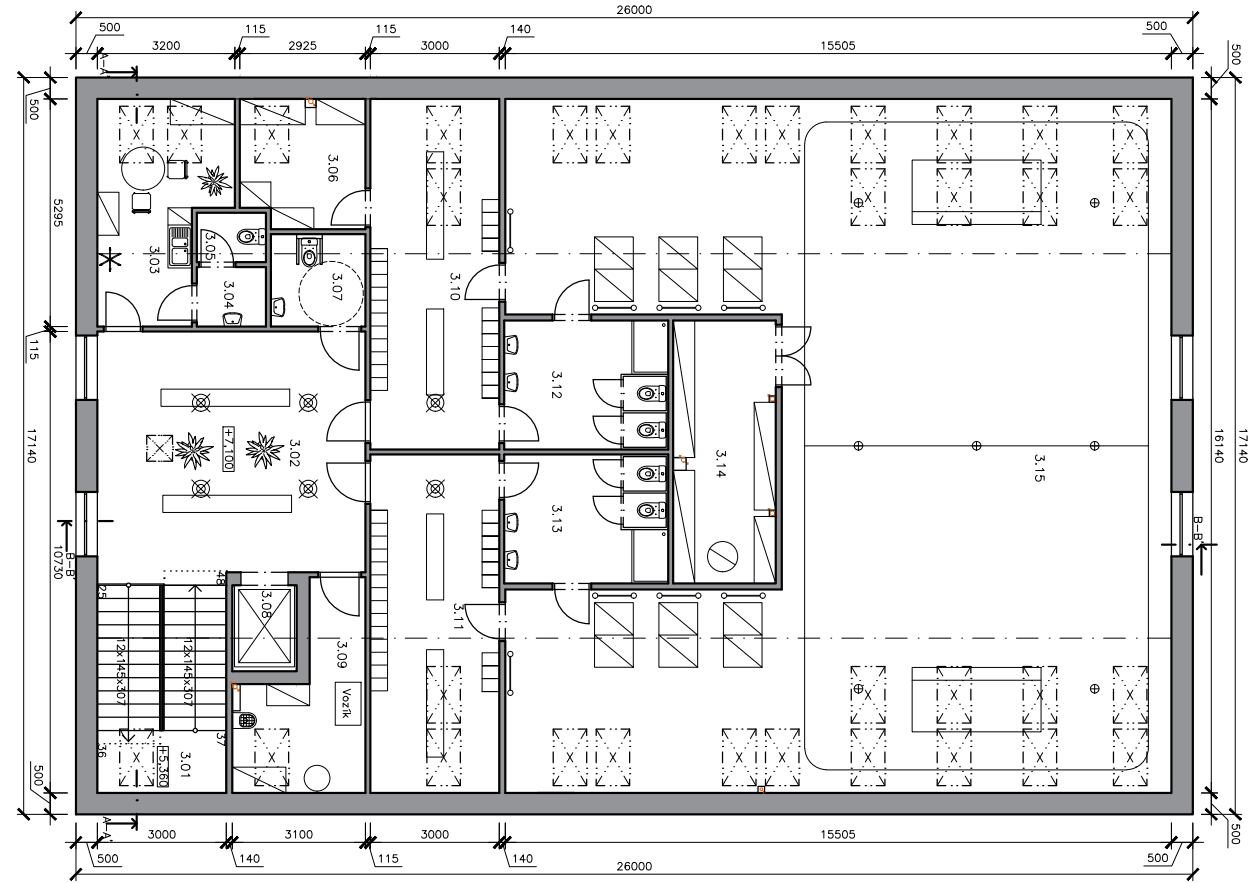 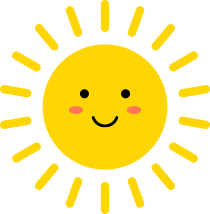 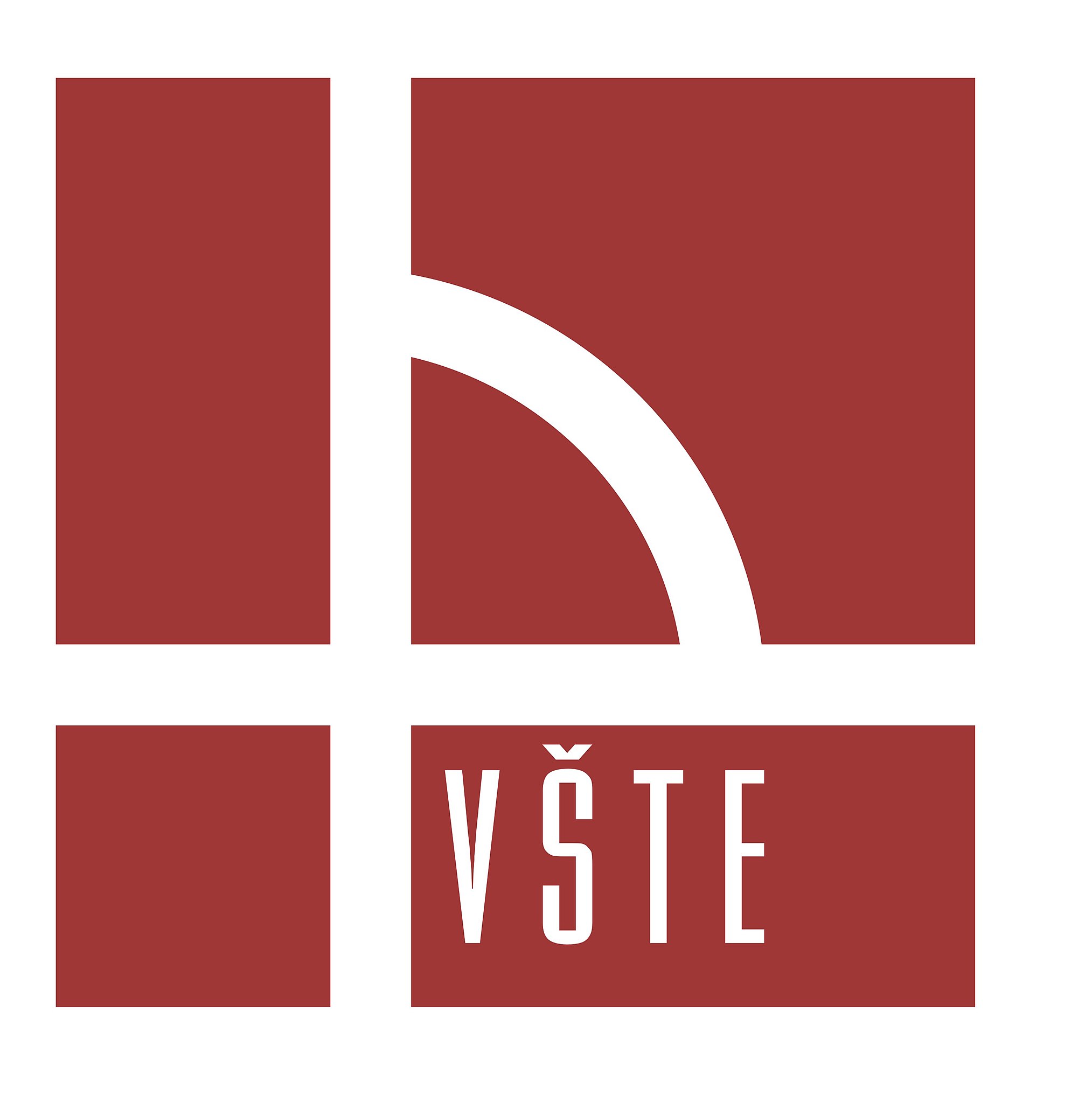 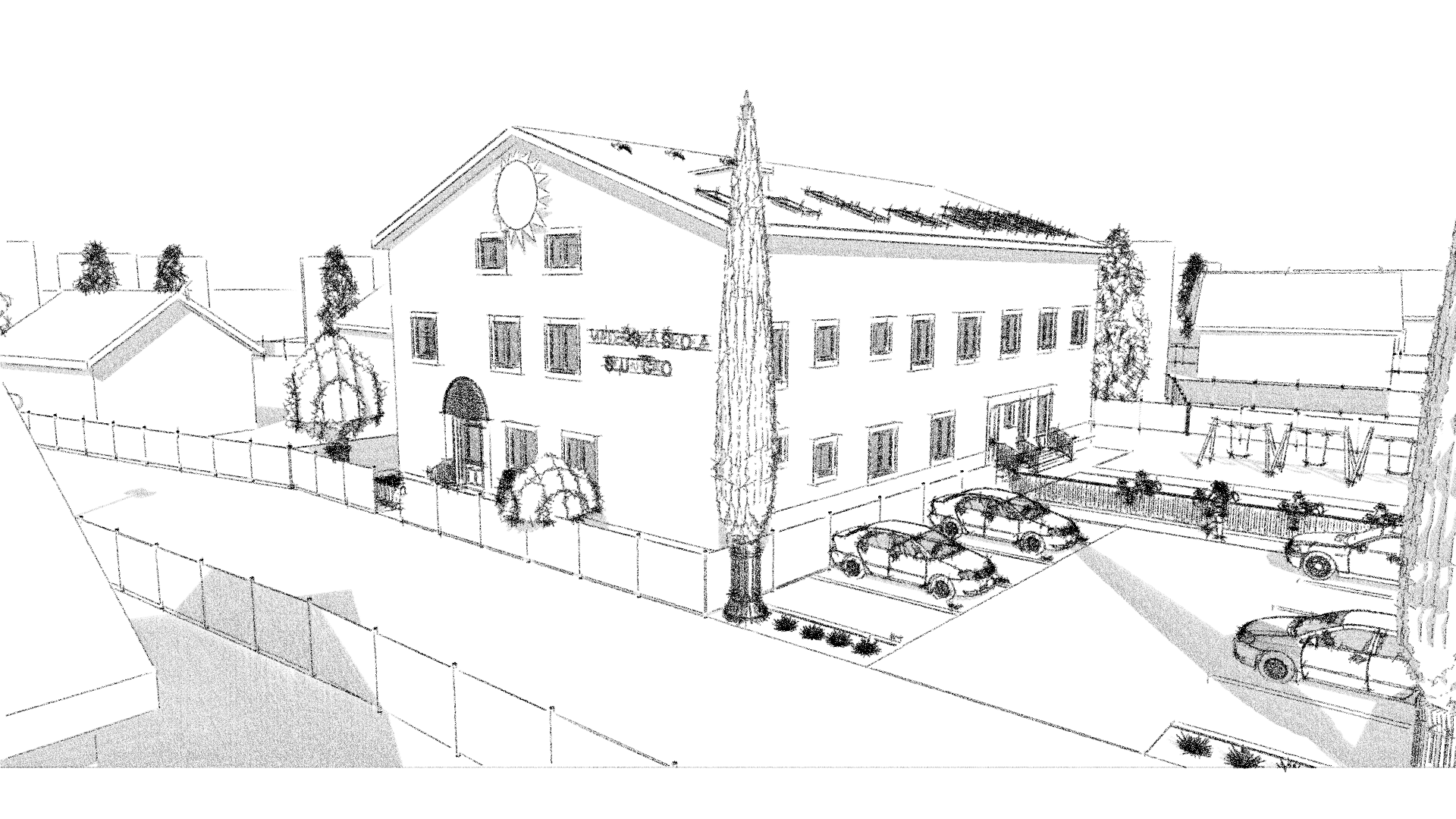 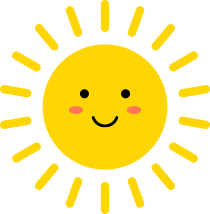 1. výzkumná otázka - vizualizace
Mateřská škola Sluníčko
Tělocvična
Logopedie + zájmové aktivity
Terasa + knihovna
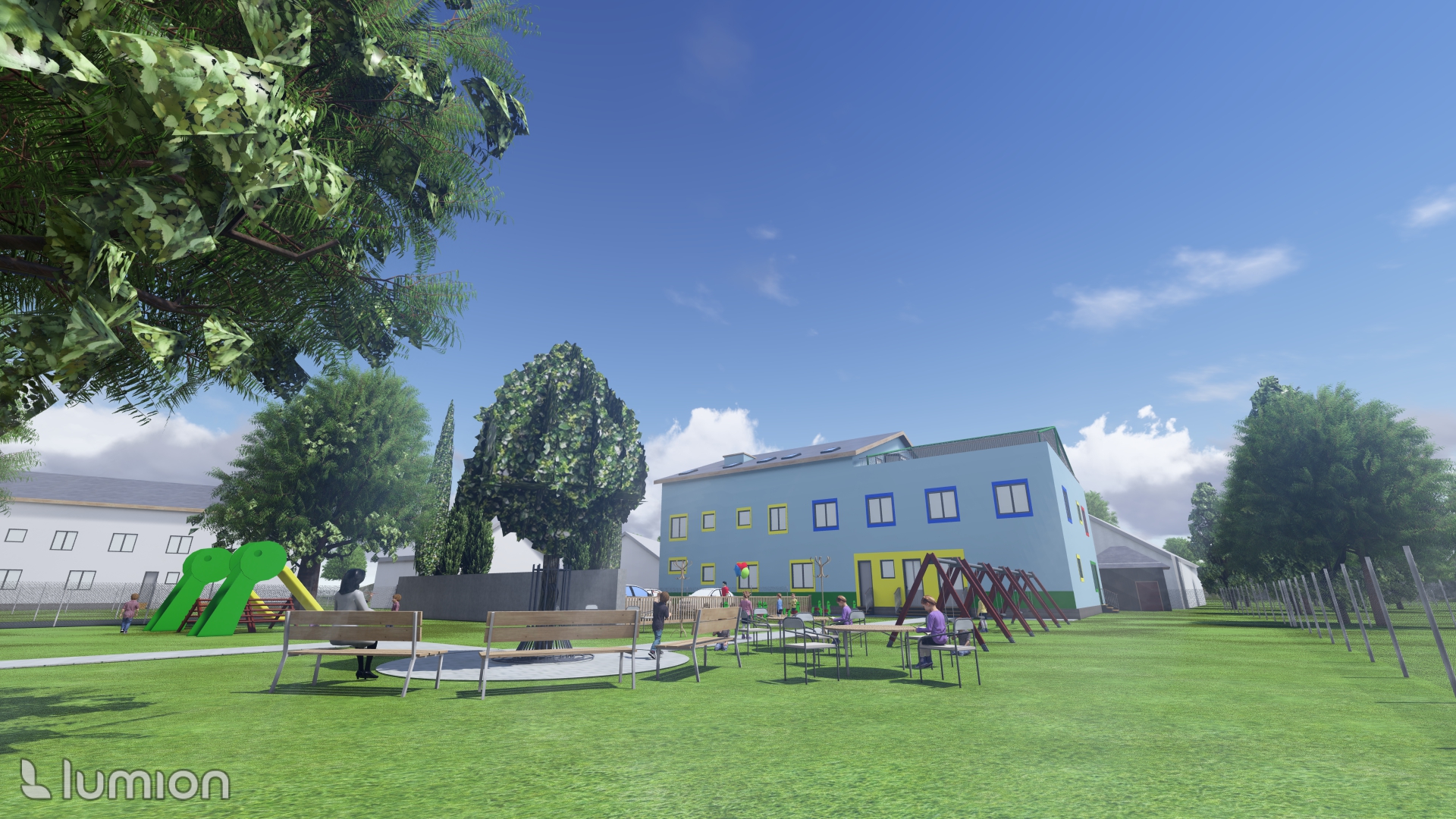 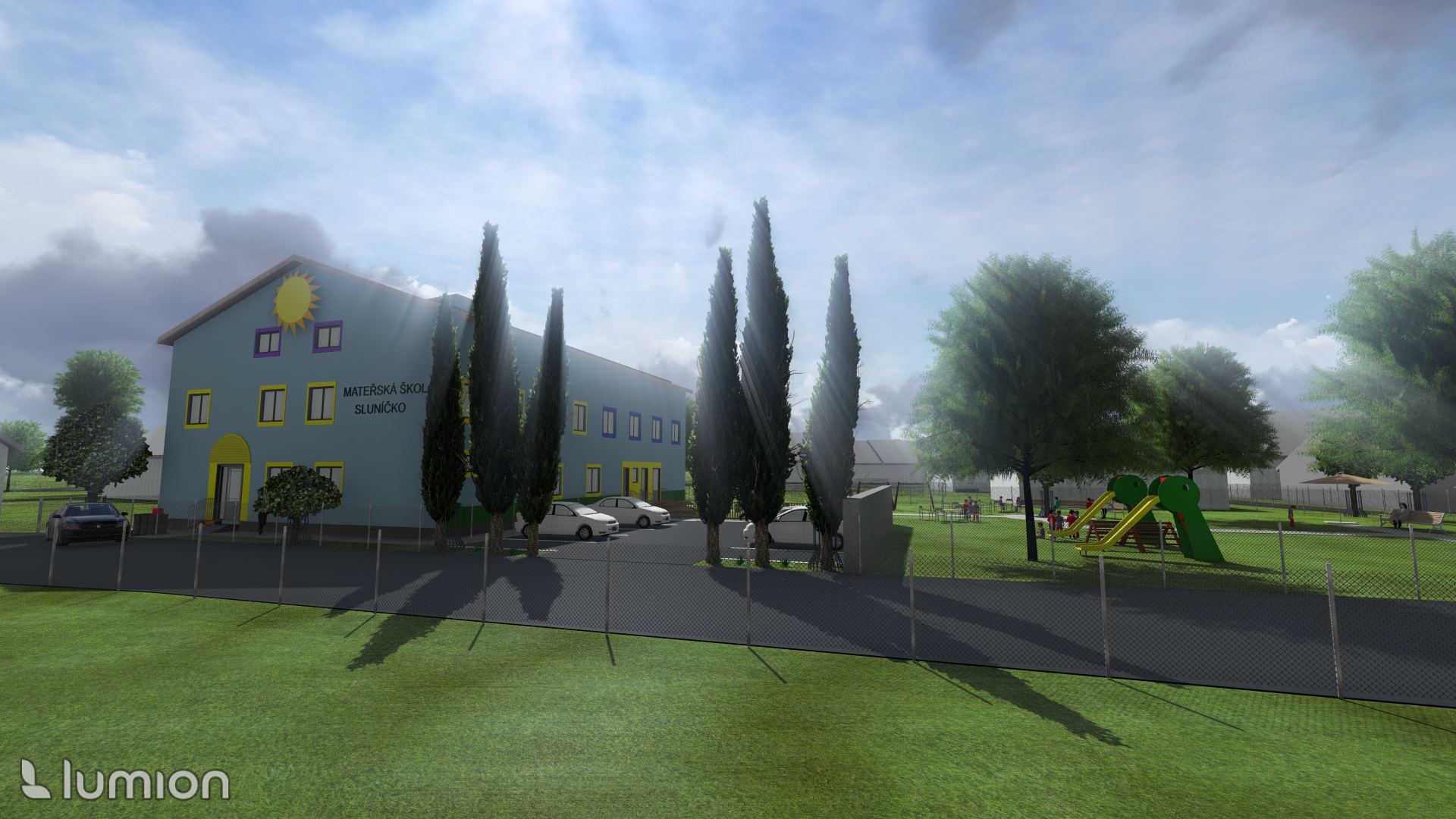 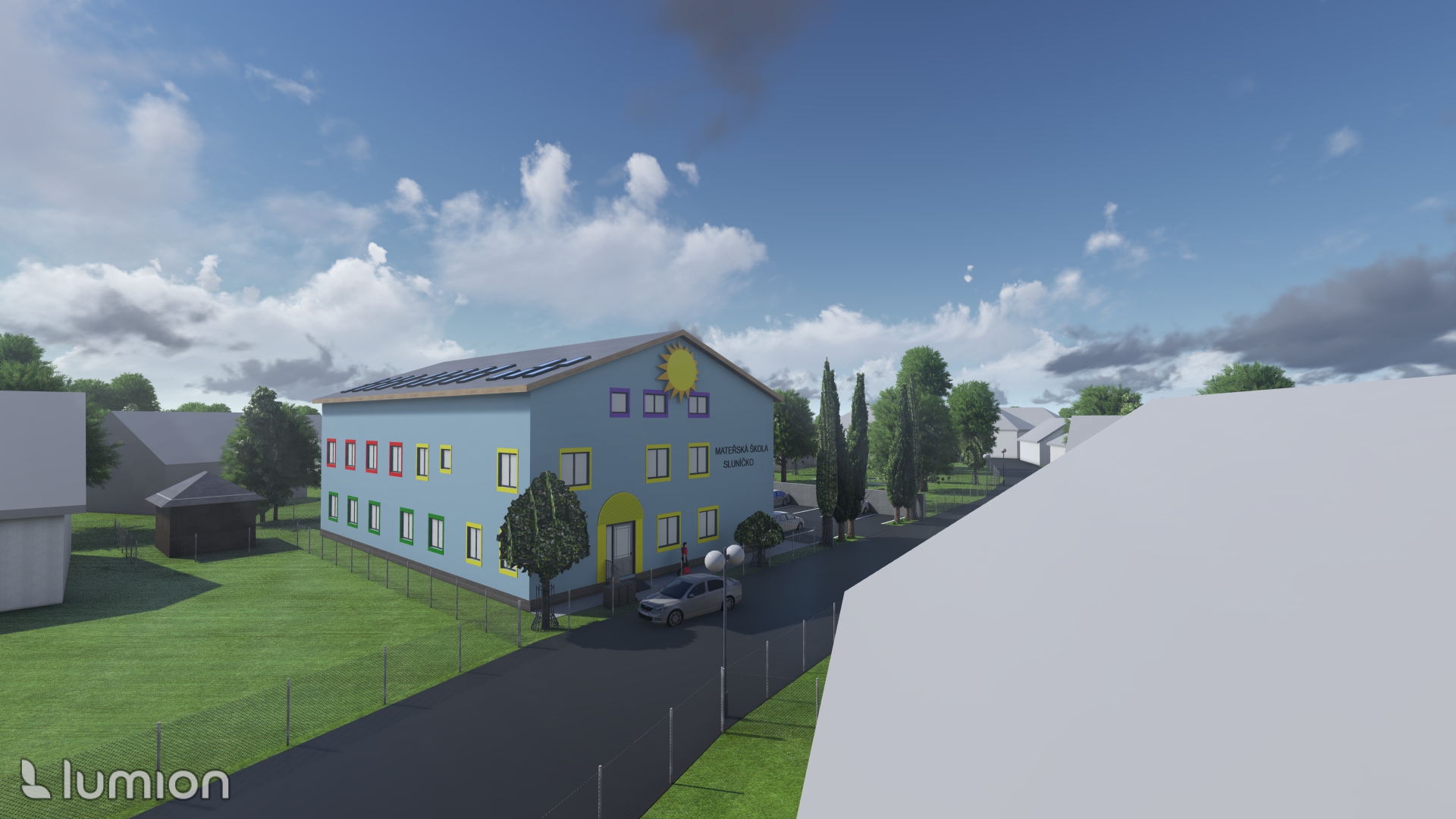 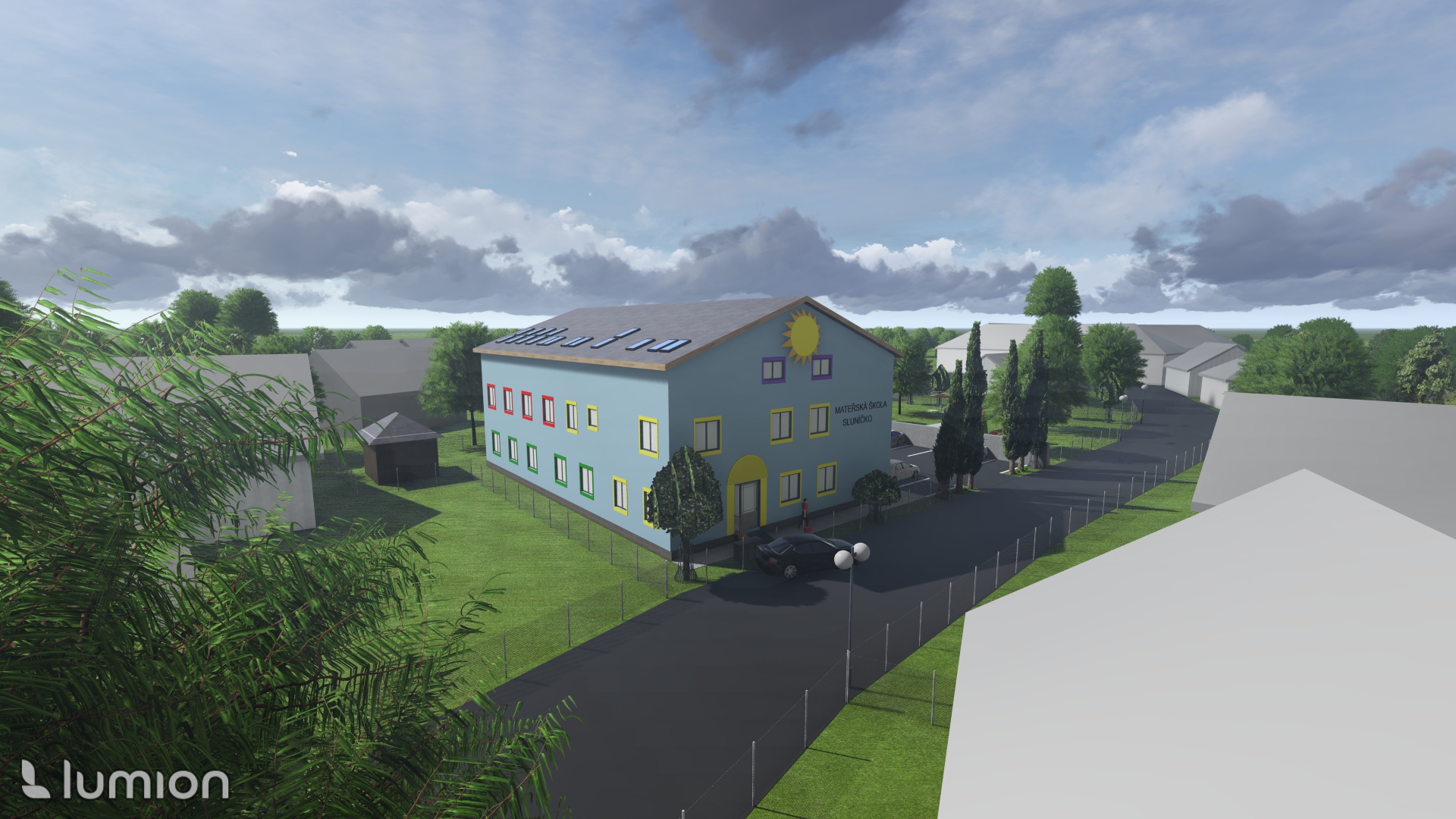 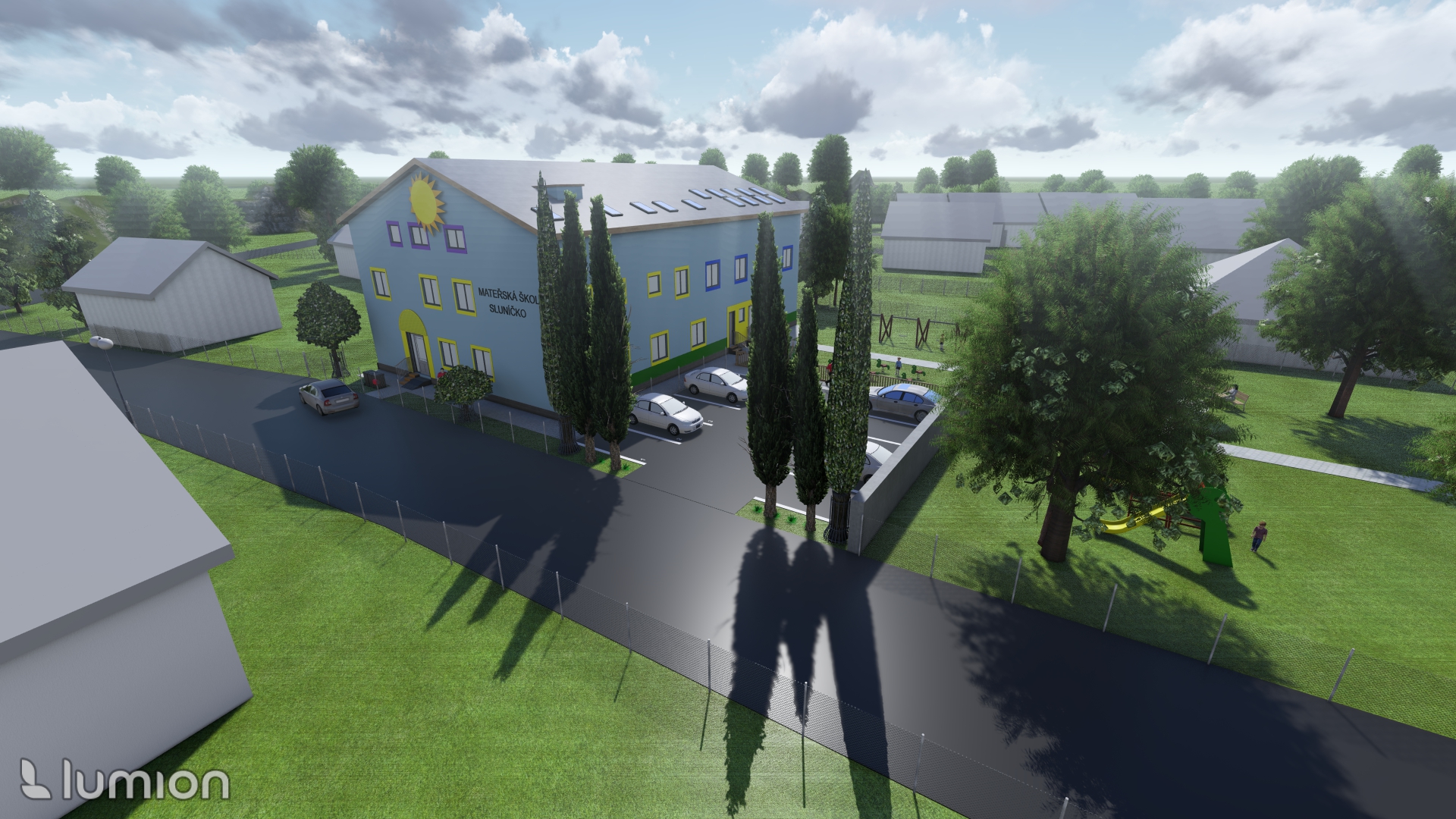 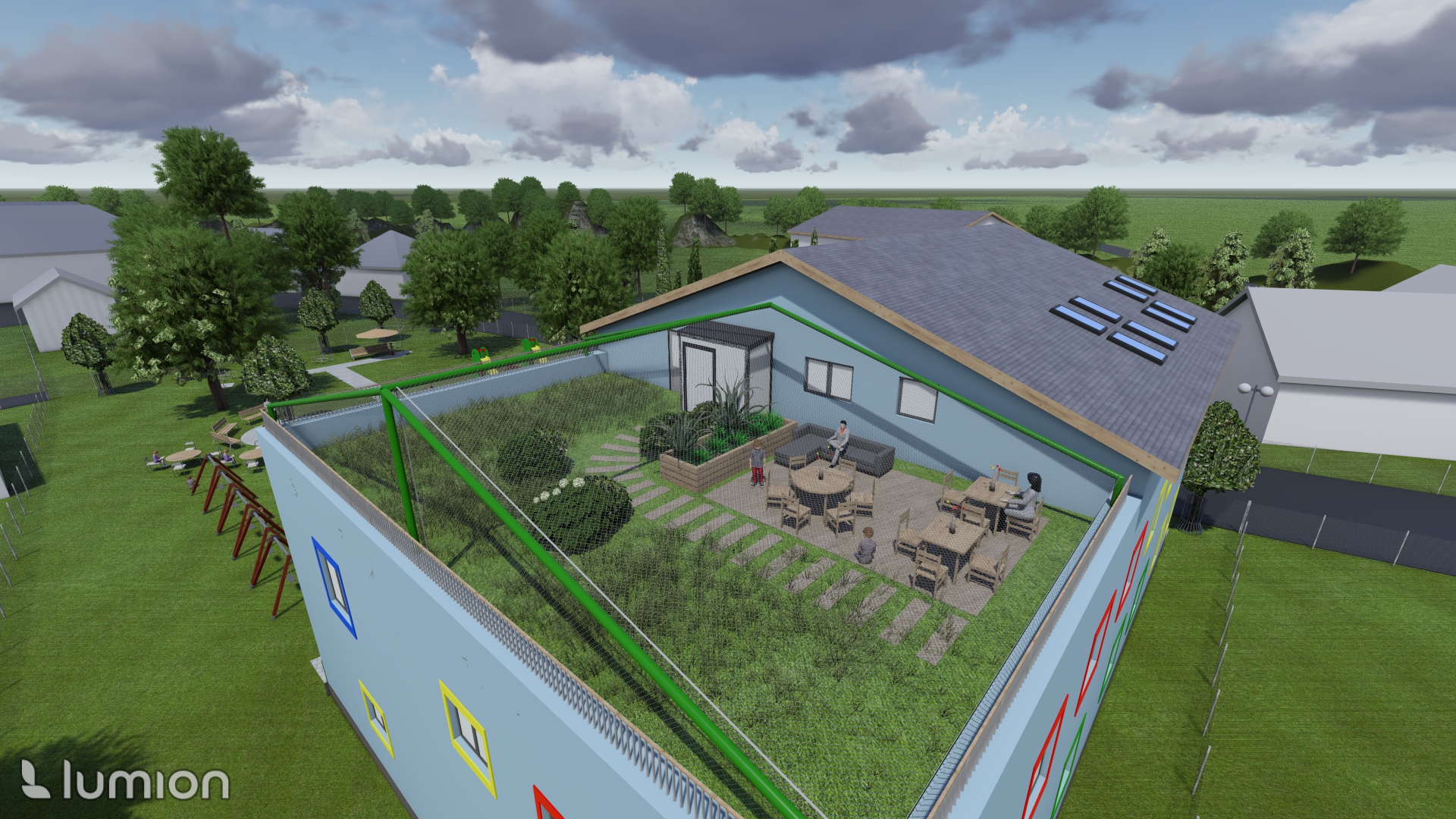 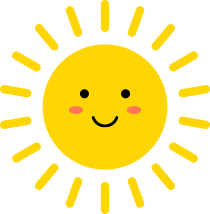 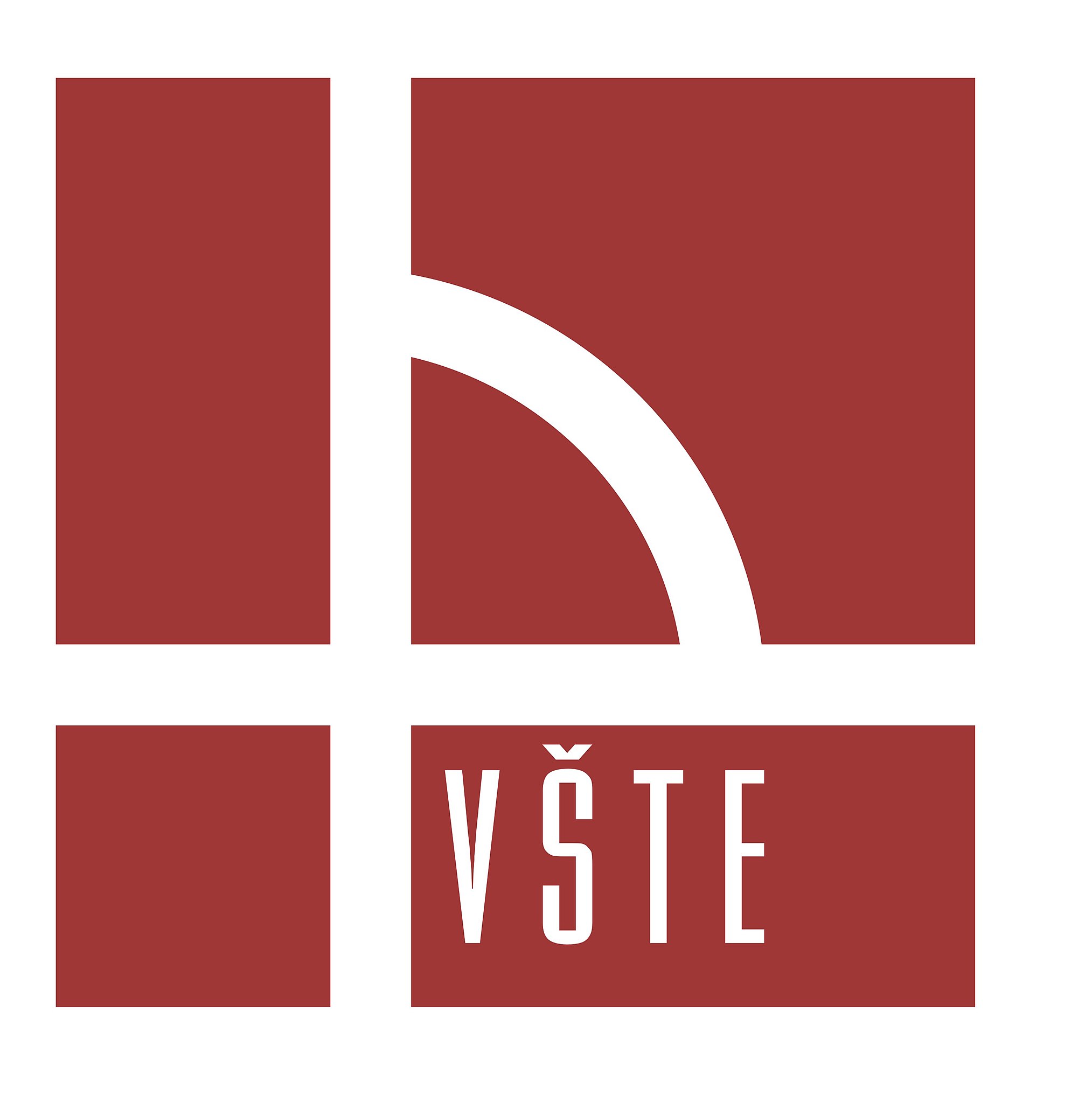 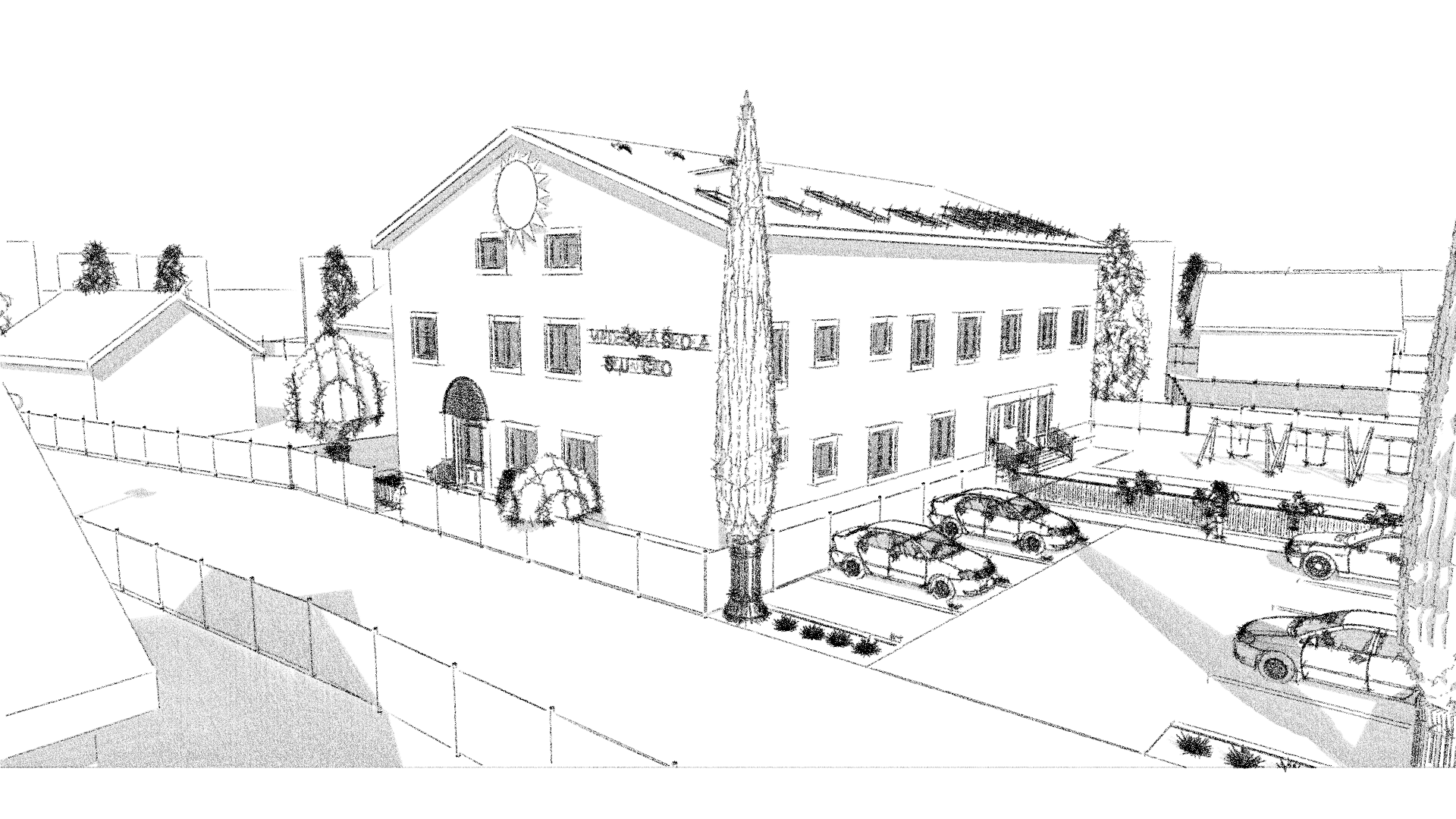 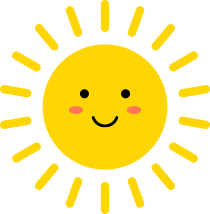 2. výzkumná otázka
Mateřská škola Sluníčko
„Variantní návrh zateplení konstrukce střešního pláště včetně posouzení a vyhodnocení navržených variant (min. 3 varianty).“
Mezi a podkrokevní zateplení
Nadkrokevní zateplení
Nad a mezikrokevní zateplení
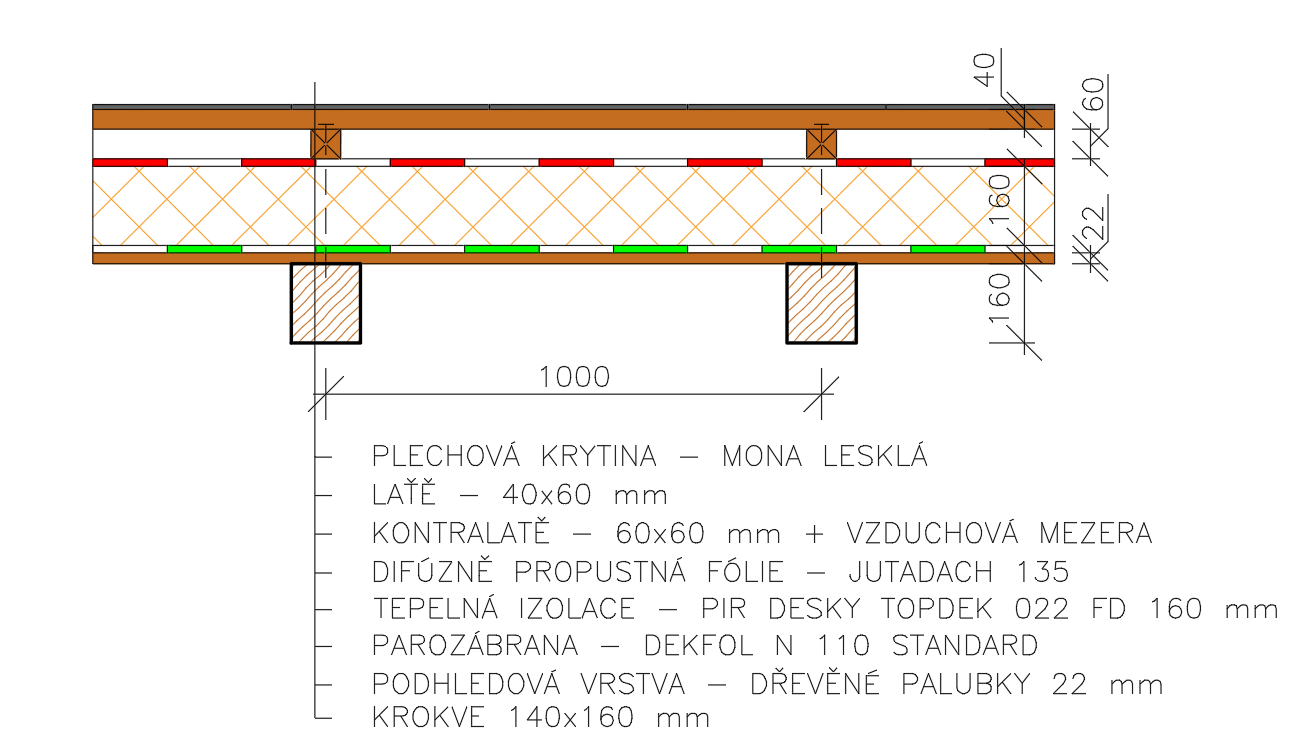 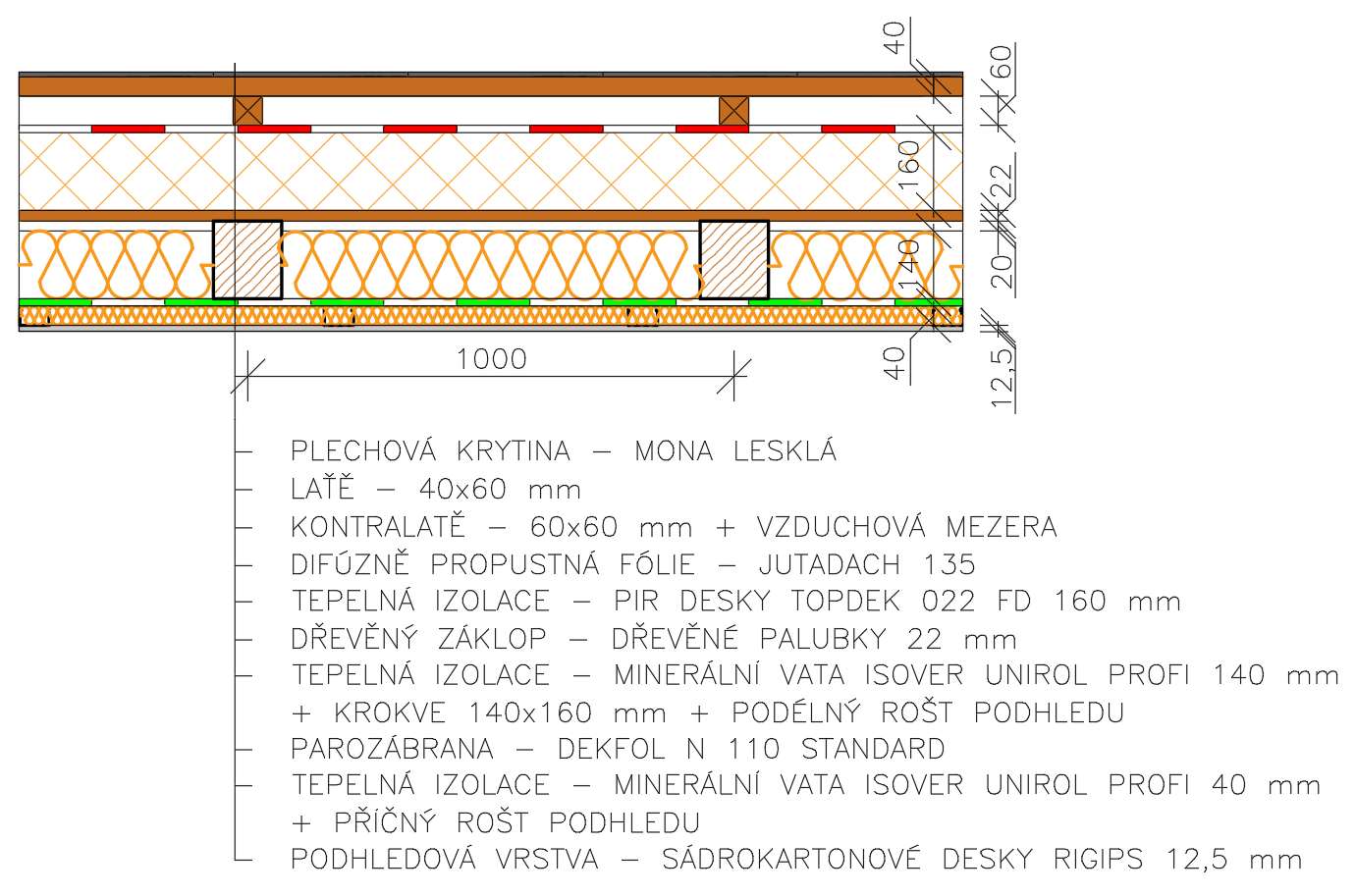 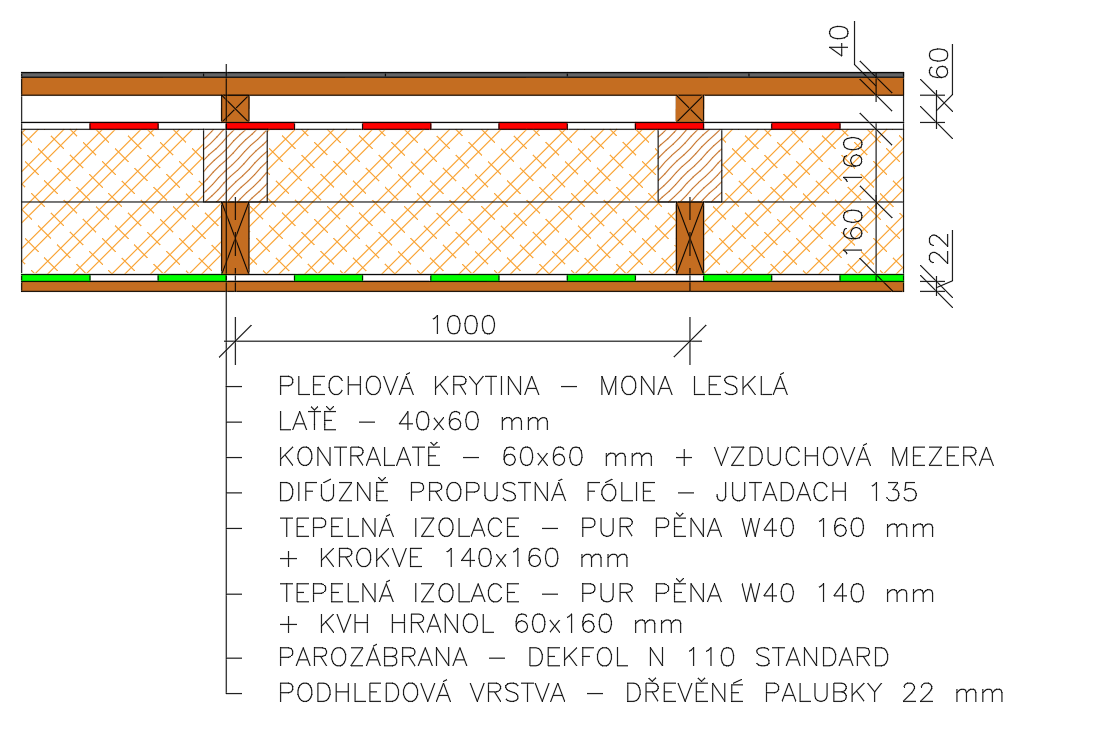 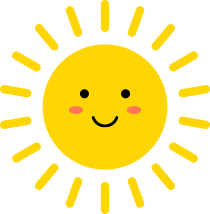 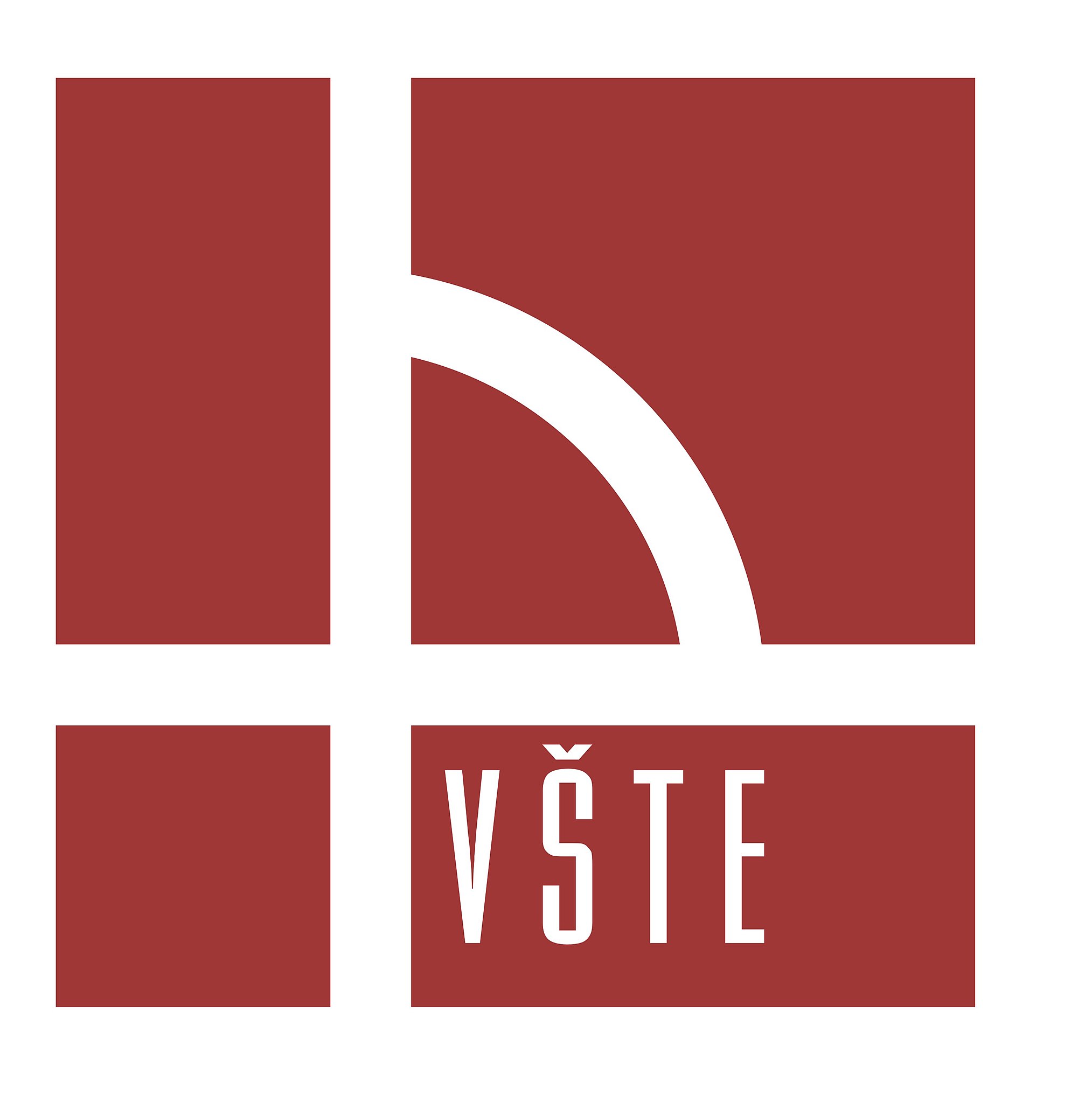 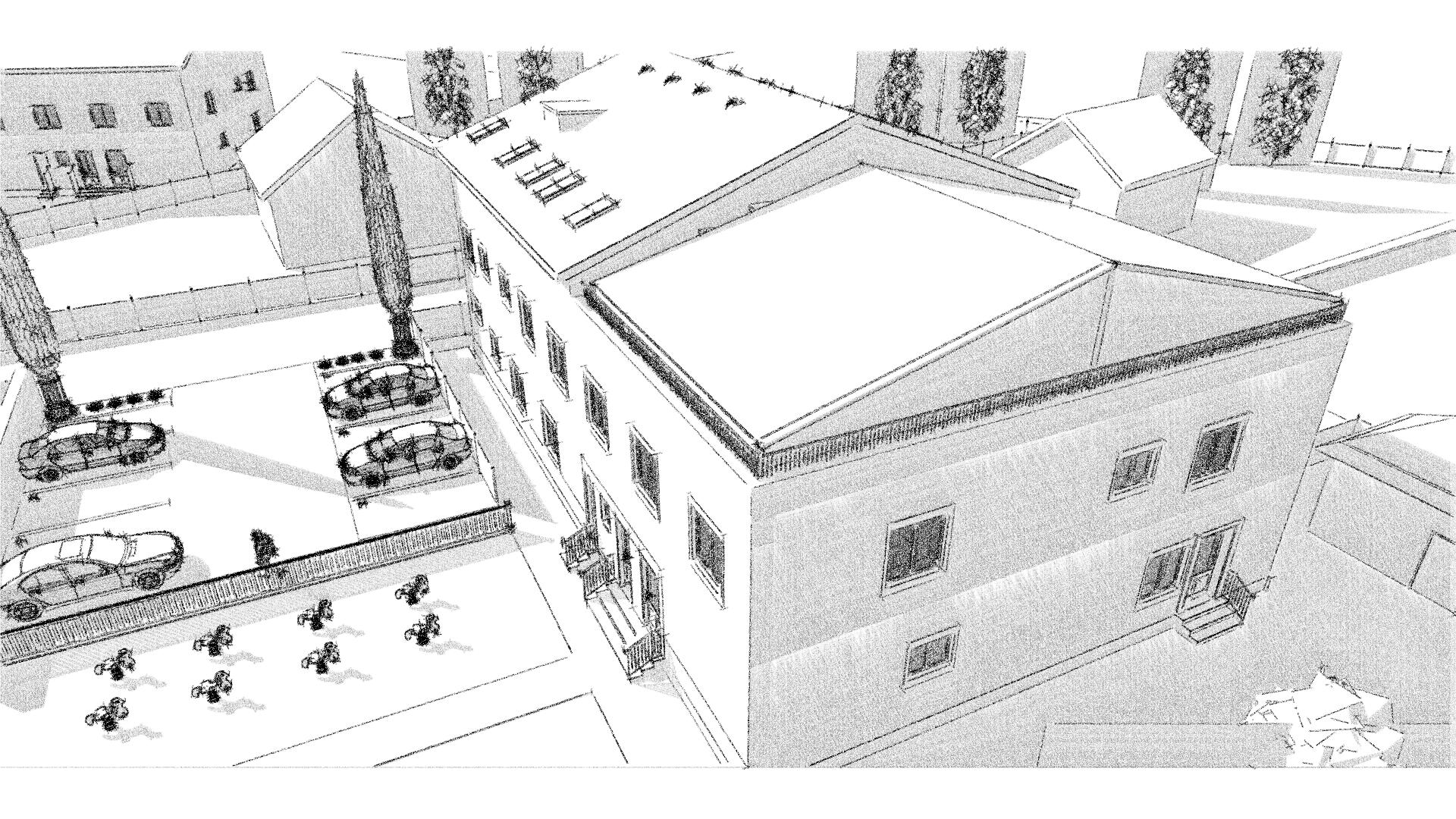 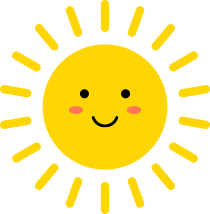 Závěr
Mateřská škola Sluníčko
Nové zkušenosti (podrobnější)
Problémy – vývojové fáze
Zhodnocení výsledků
1. výzkumná otázka
2. výzkumná otázka
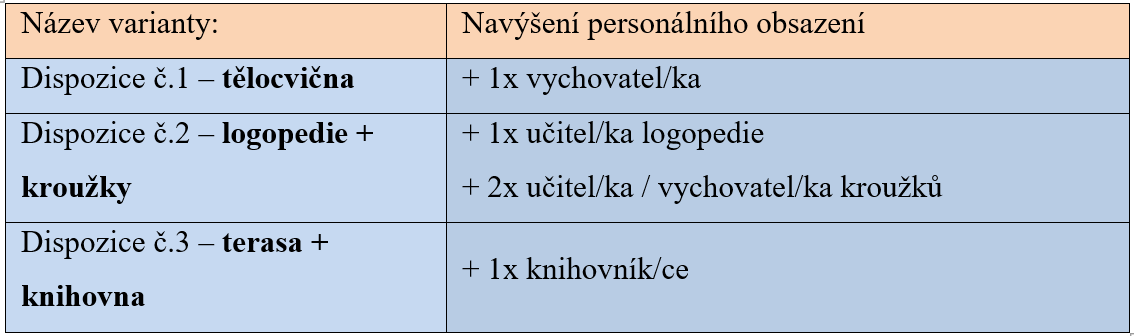 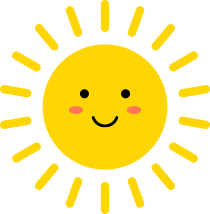 Porovnání v kombinaci
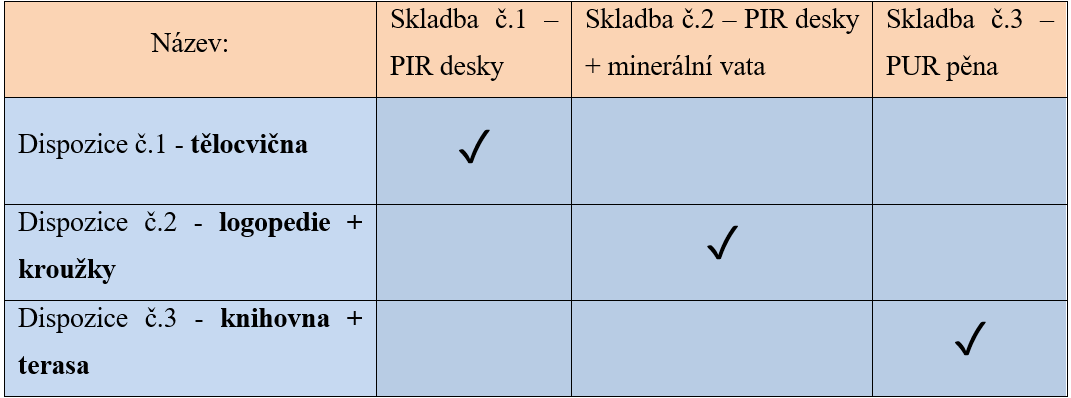 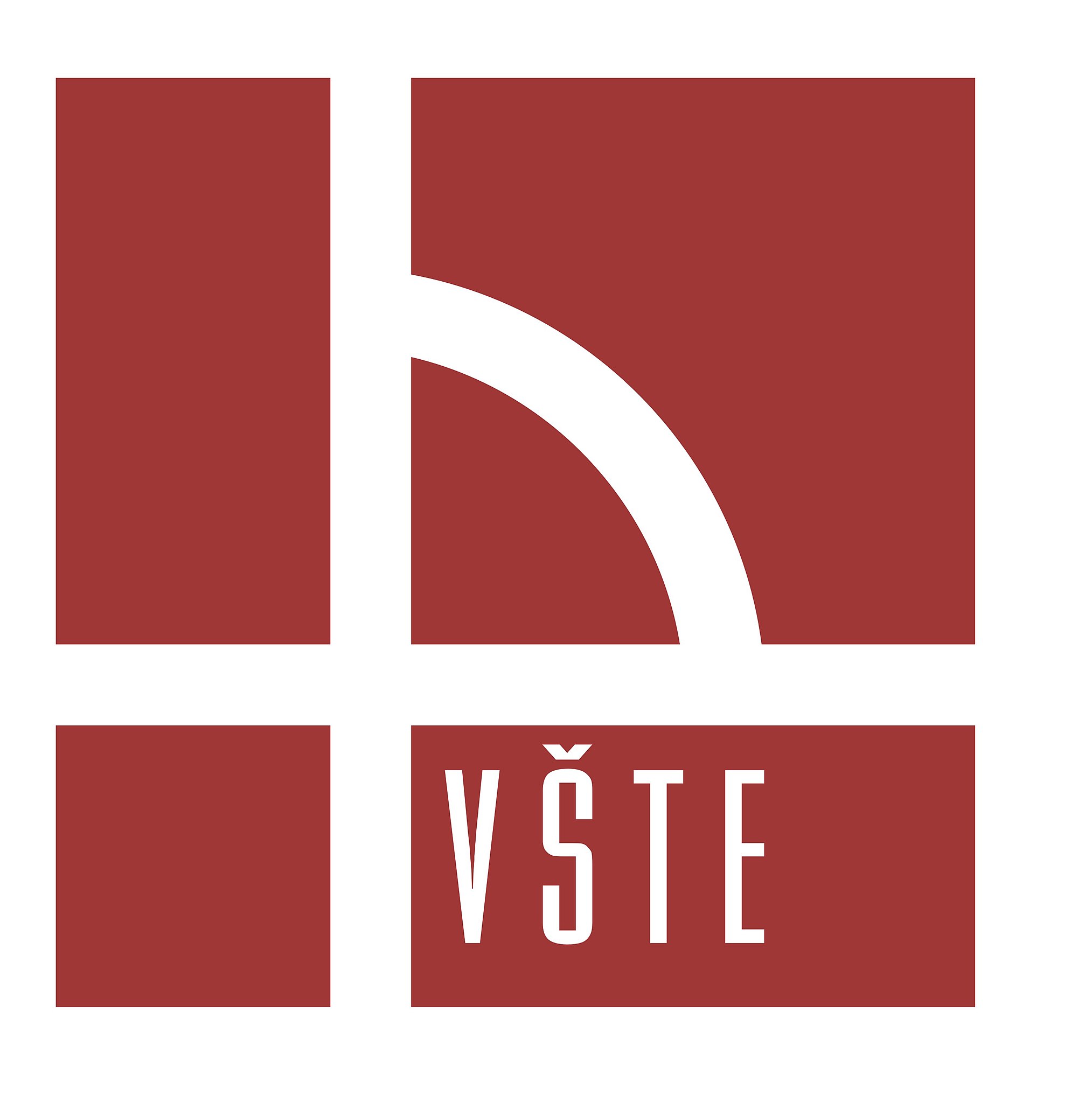 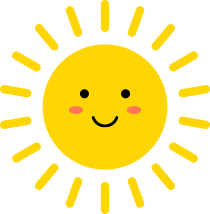 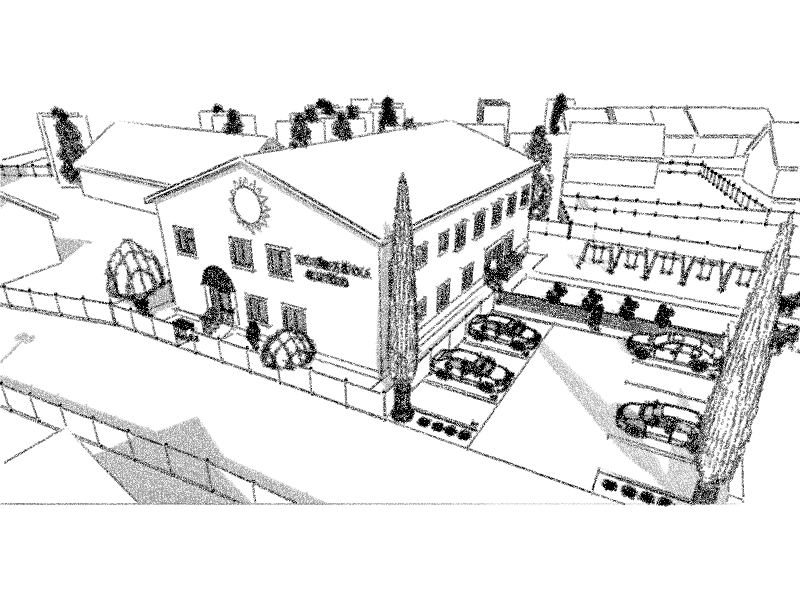 Děkuji za pozornost
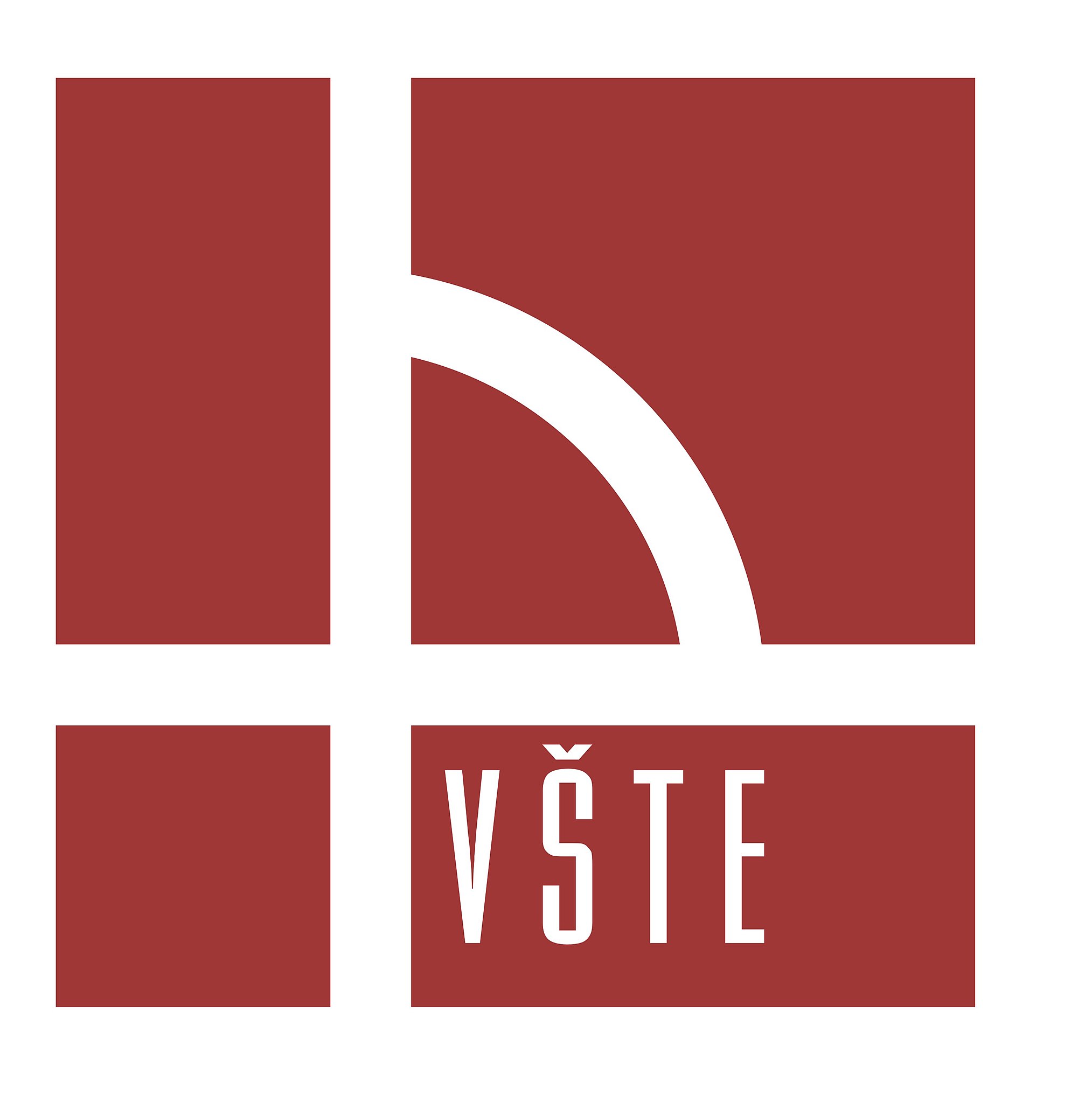 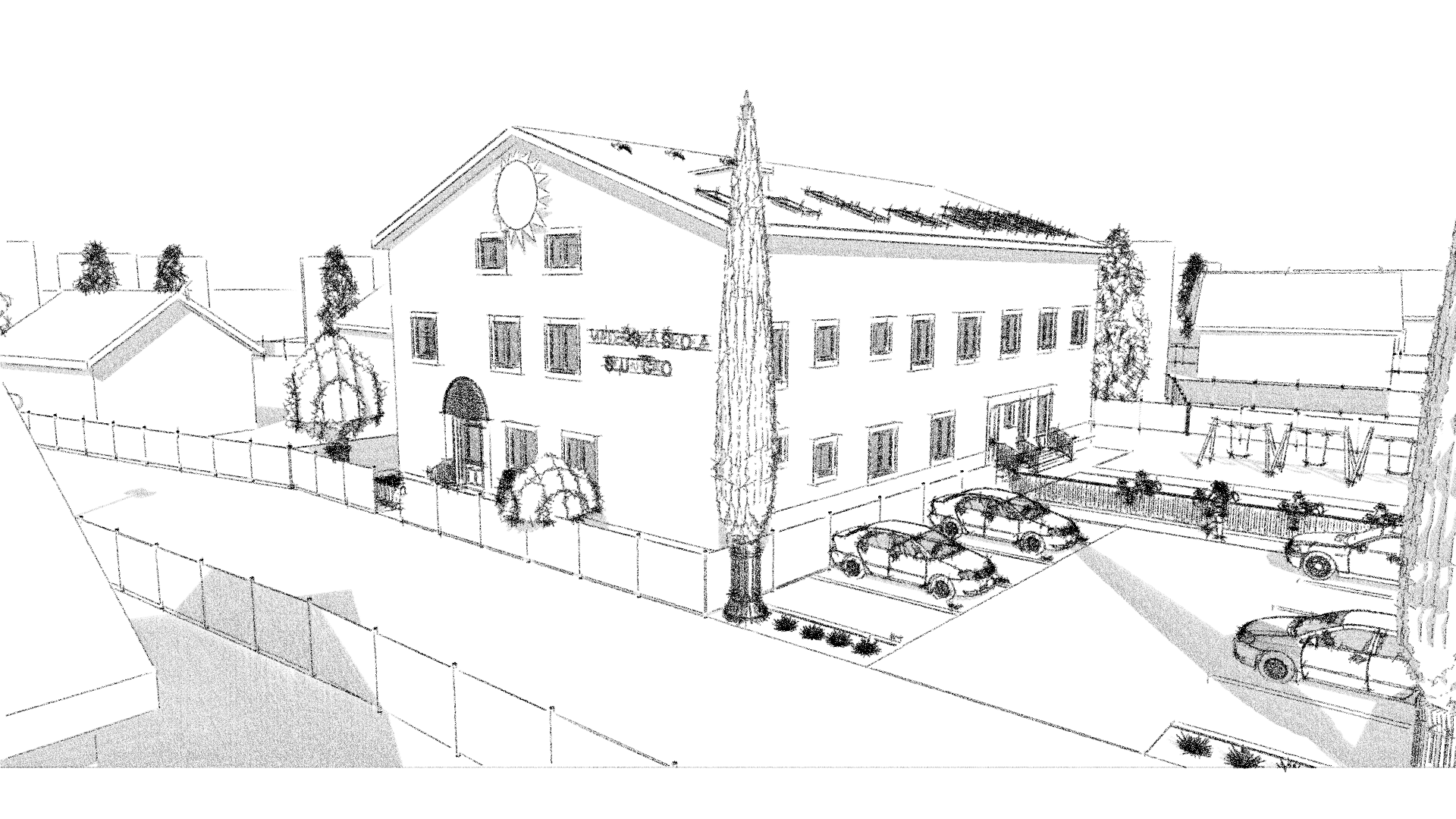 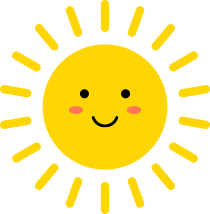 Otázky vedoucího práce
Mateřská škola Sluníčko
1)	„Myslíte si, že by Vám výše vytýkané místnosti vyhovovaly požadavkům na denní proslunění? 	Můžete ověřit výpočtem? Např. ve variantě č. 3 na místnosti č. 3.04 - Knihovna.“
2)	„Jakým jiným způsobem, případně způsoby, by jste dokázal zajistit dostatečný přístup denního 	světla do oněch místností?“
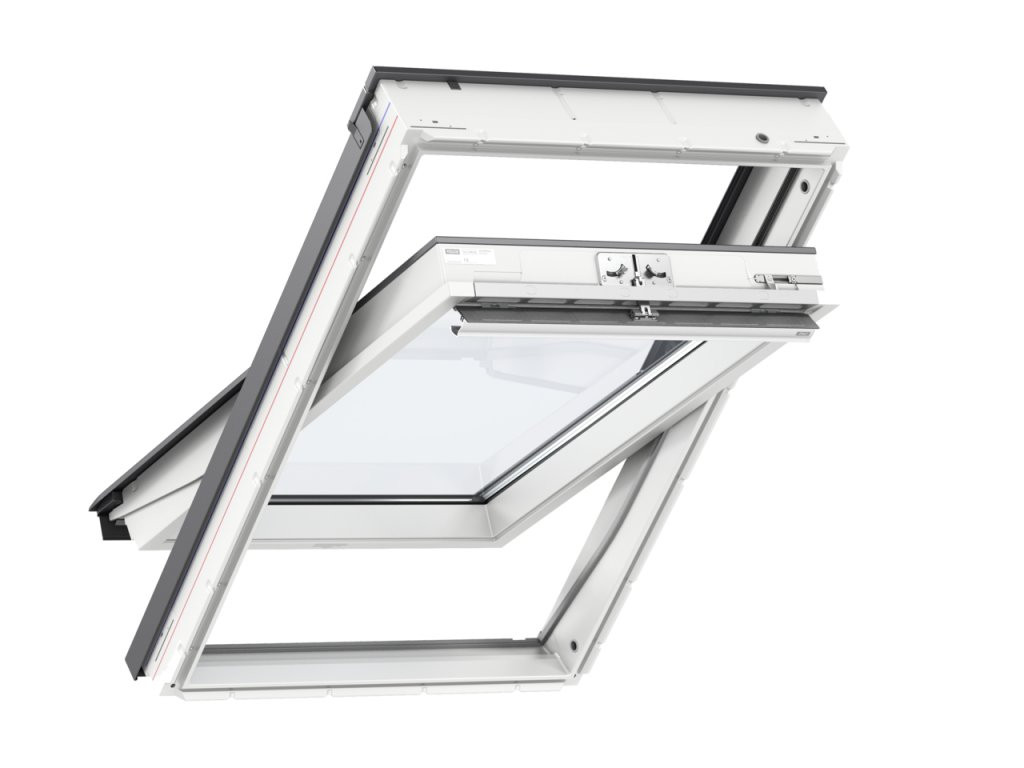 a)
Odpověď:		→ 	a)	střešní okna 			= maximálně využito
				→	b)	vikýře					= nevyužito
				→ 	c)	světlovody			= omezeně využito
				→ d)	(prosvětlovací tašky)= nevyužito
						neuvyžito / nevýhody
b)
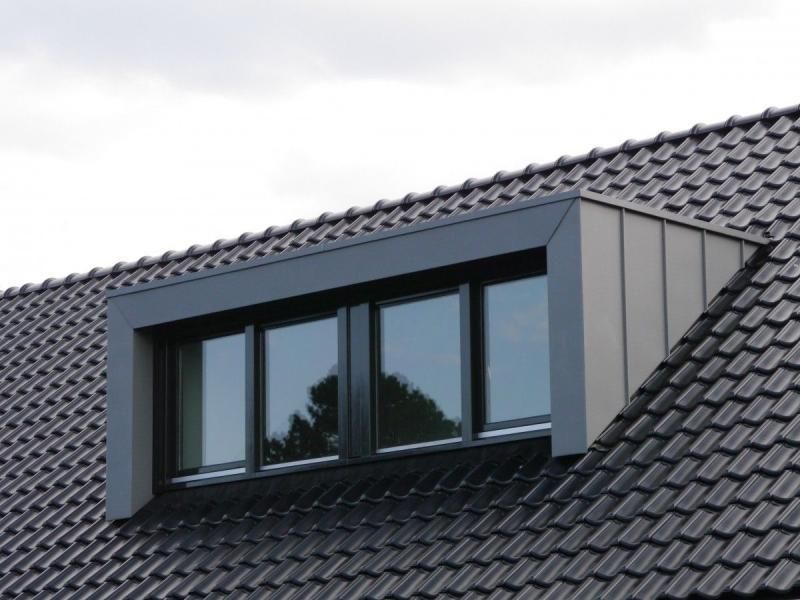 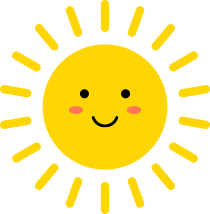 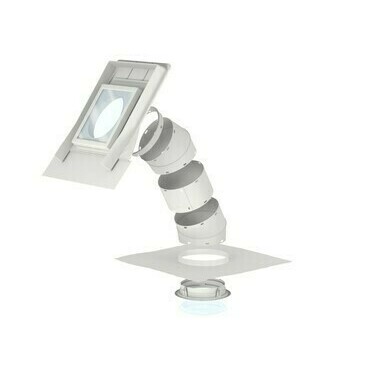 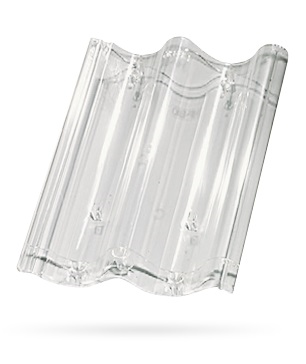 c)
d)
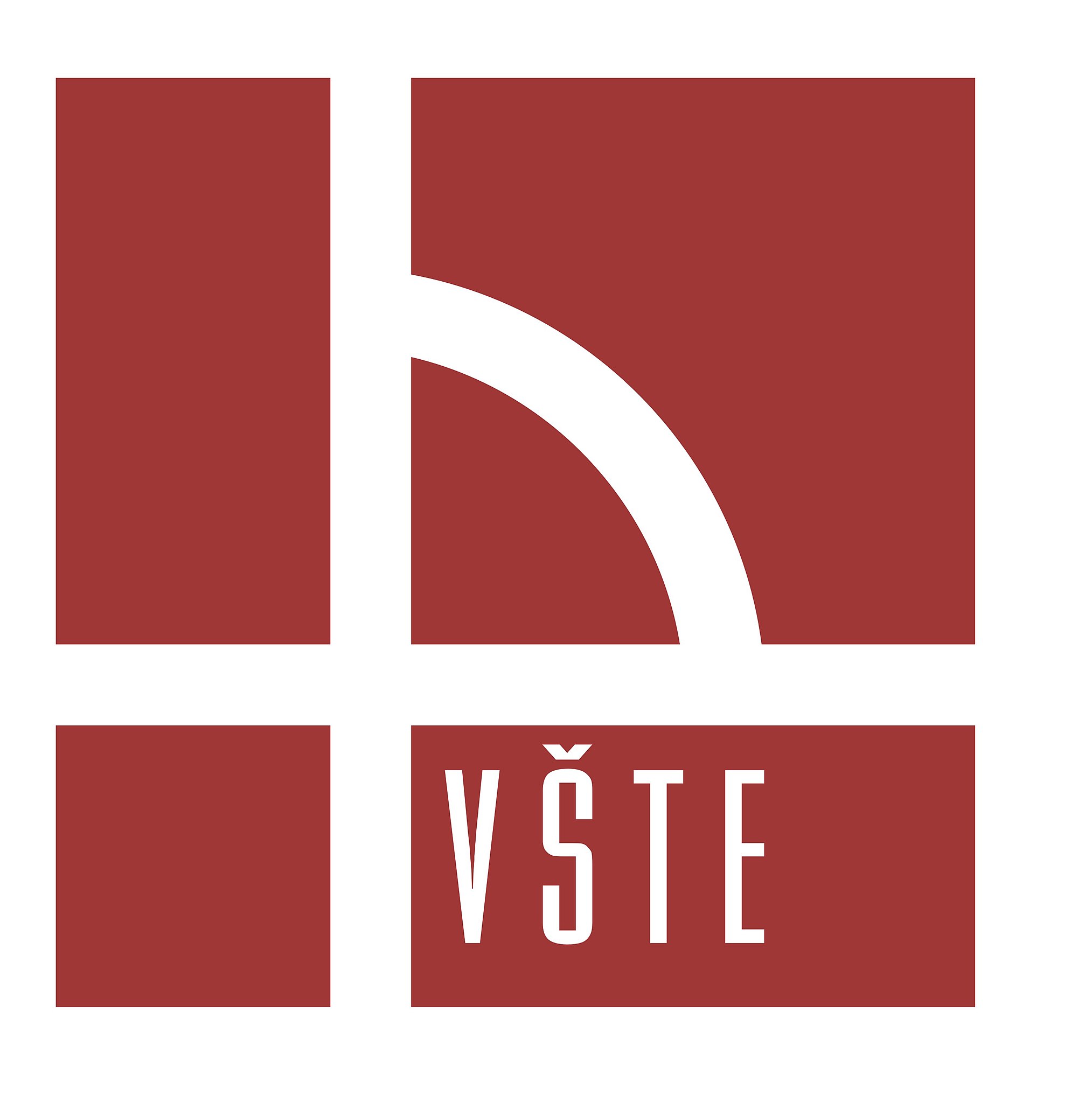 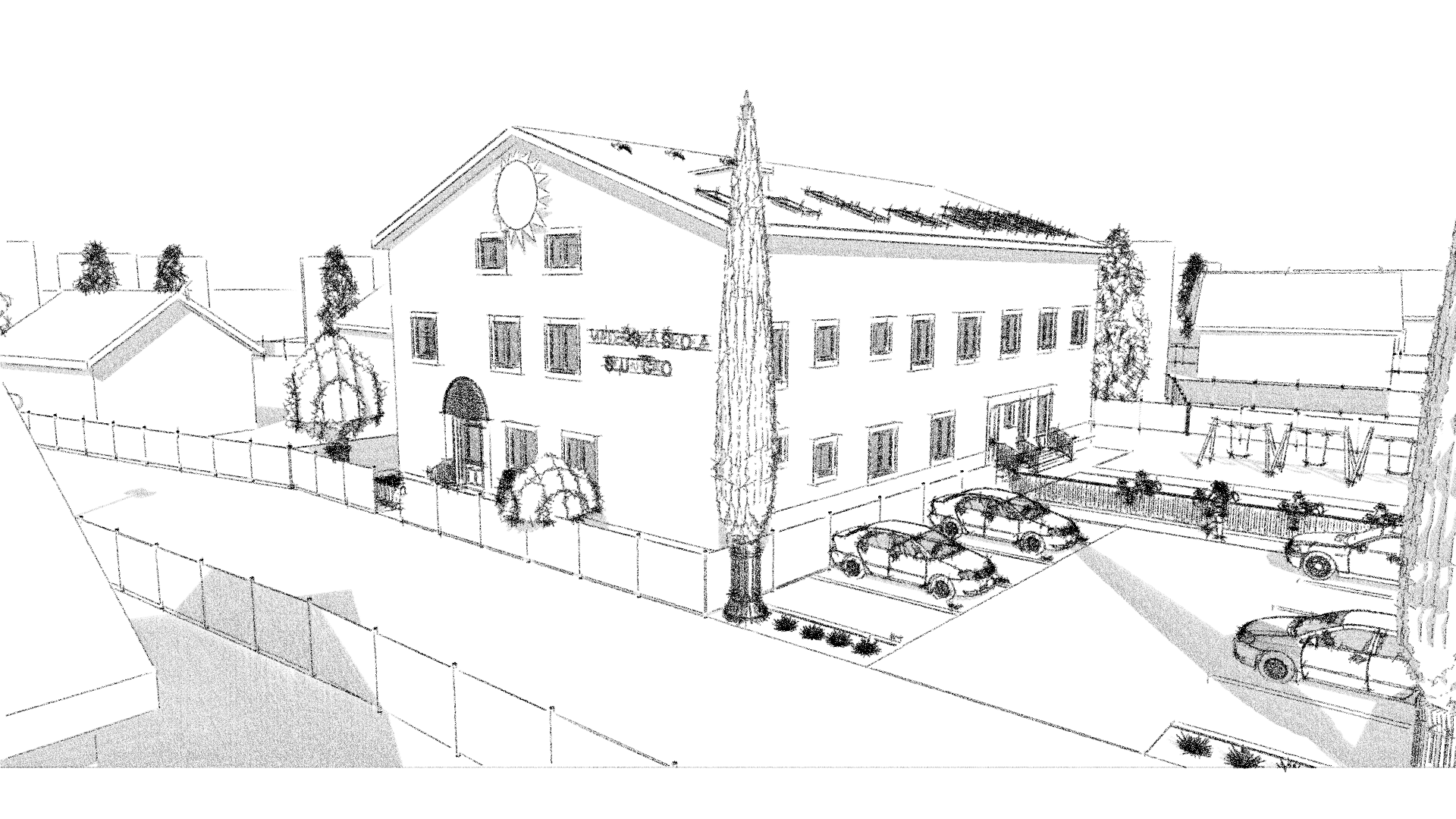 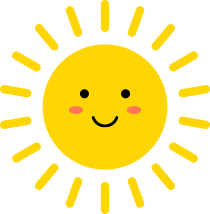 Otázky vedoucího práce
Mateřská škola Sluníčko
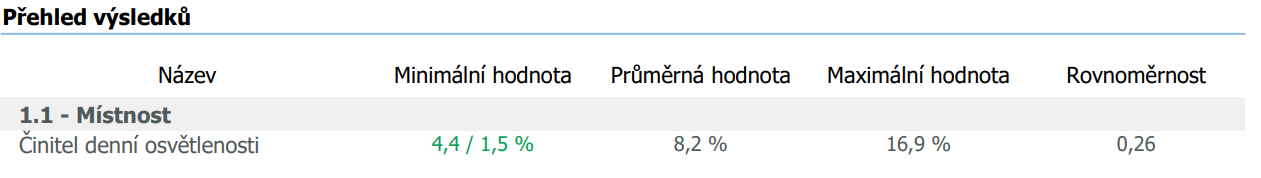 1)	„Myslíte si, že by Vám výše vytýkané místnosti vyhovovaly požadavkům na denní proslunění? 	Můžete ověřit výpočtem? Např. ve variantě č. 3 na místnosti č. 3.04 - Knihovna.“
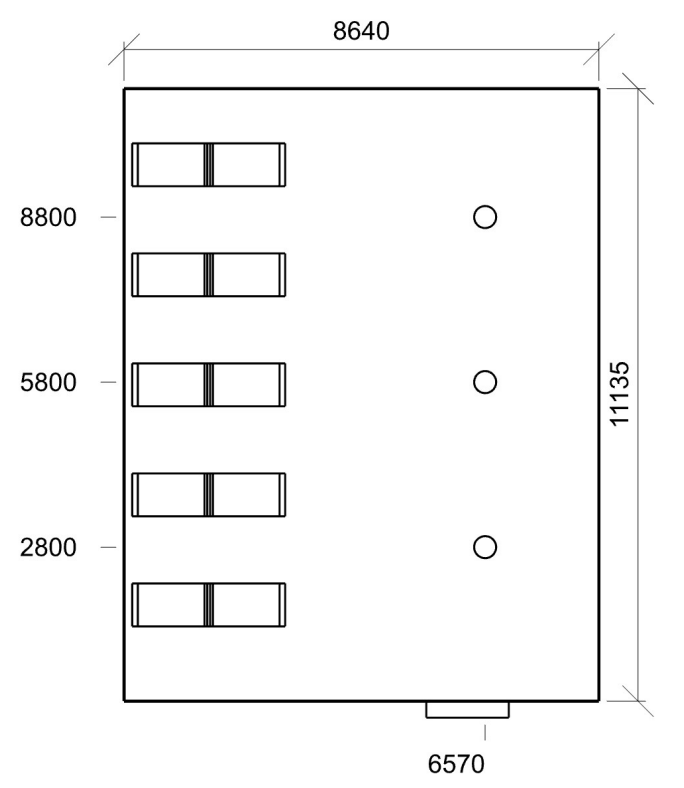 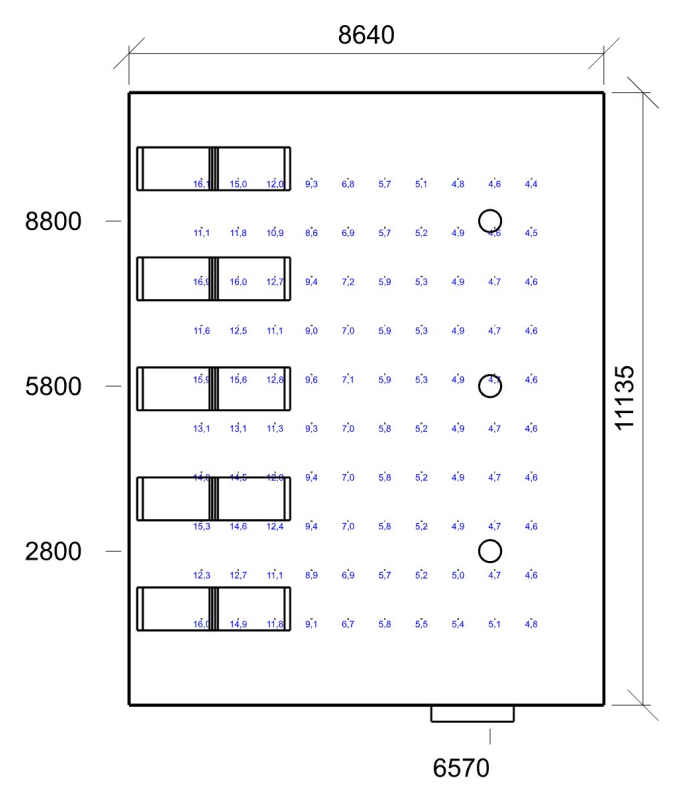 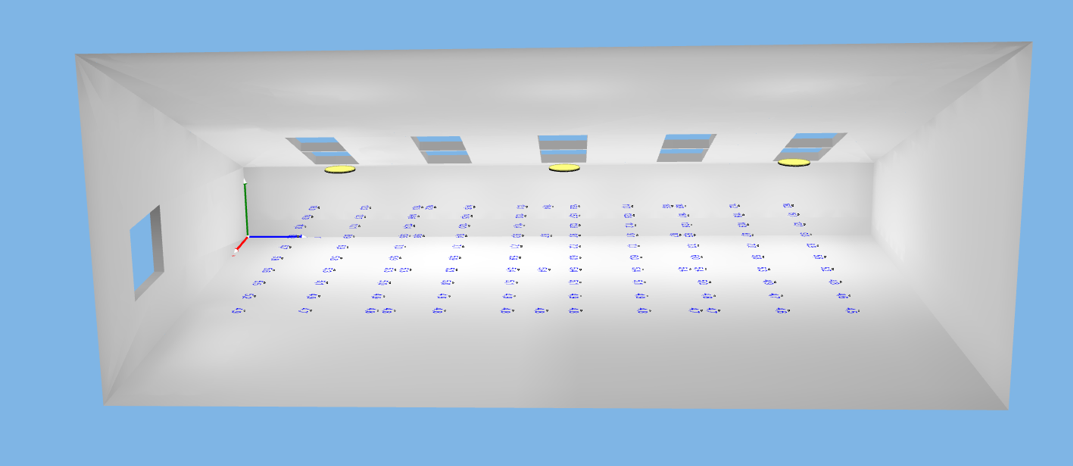 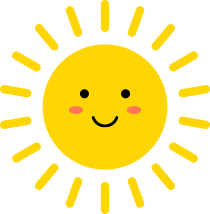 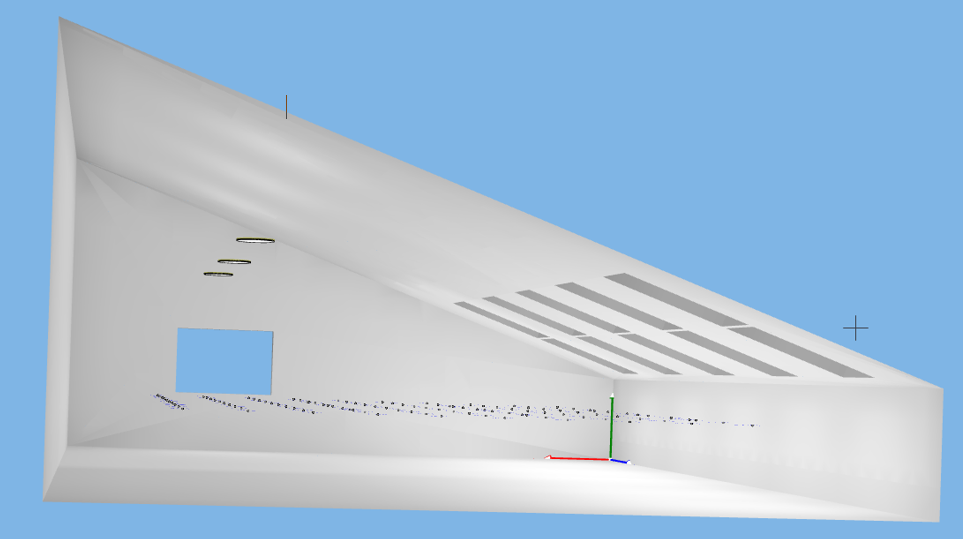 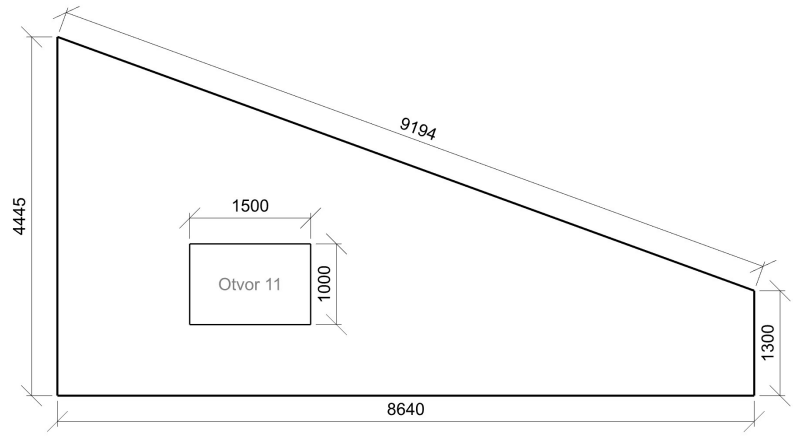 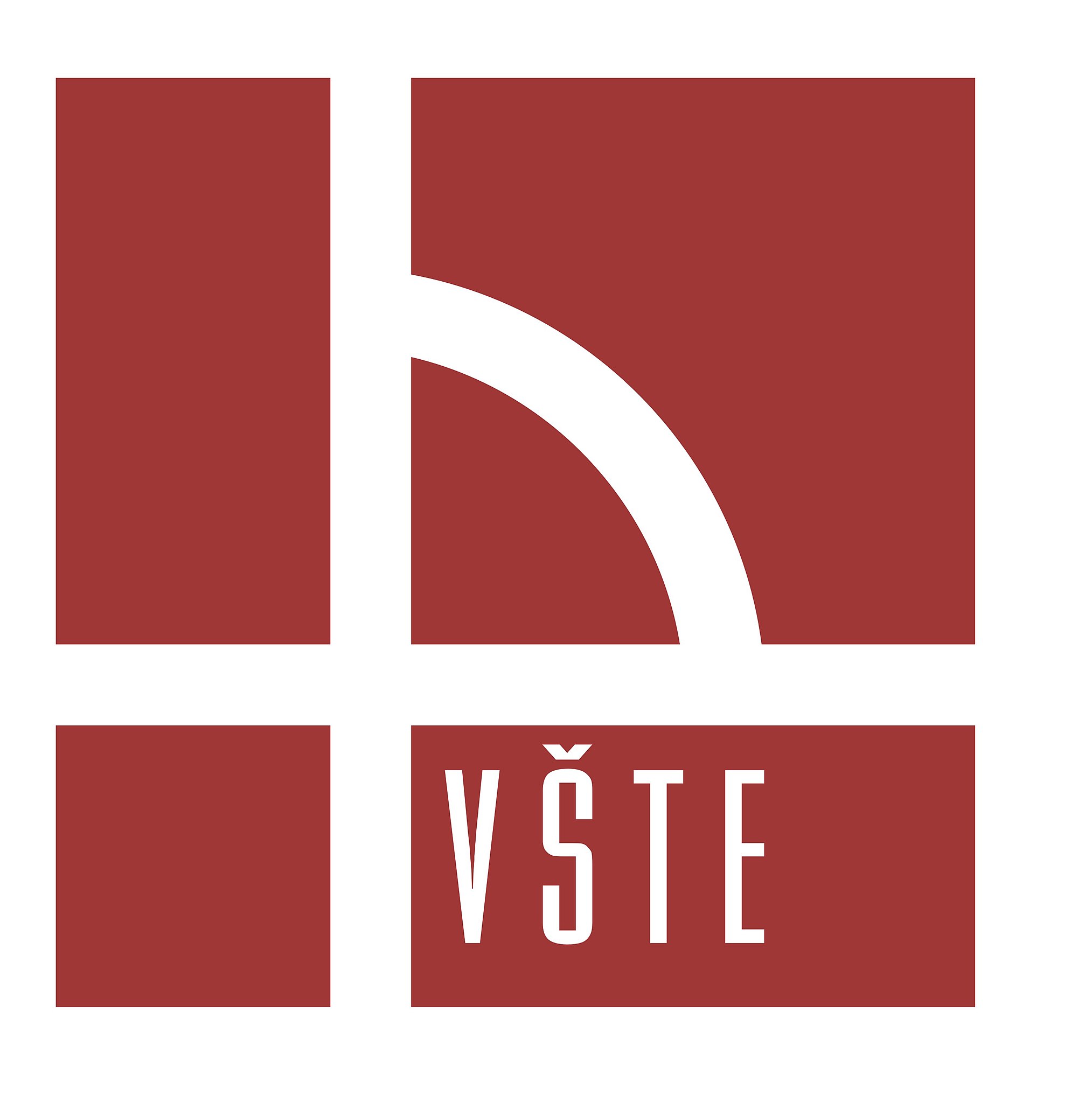 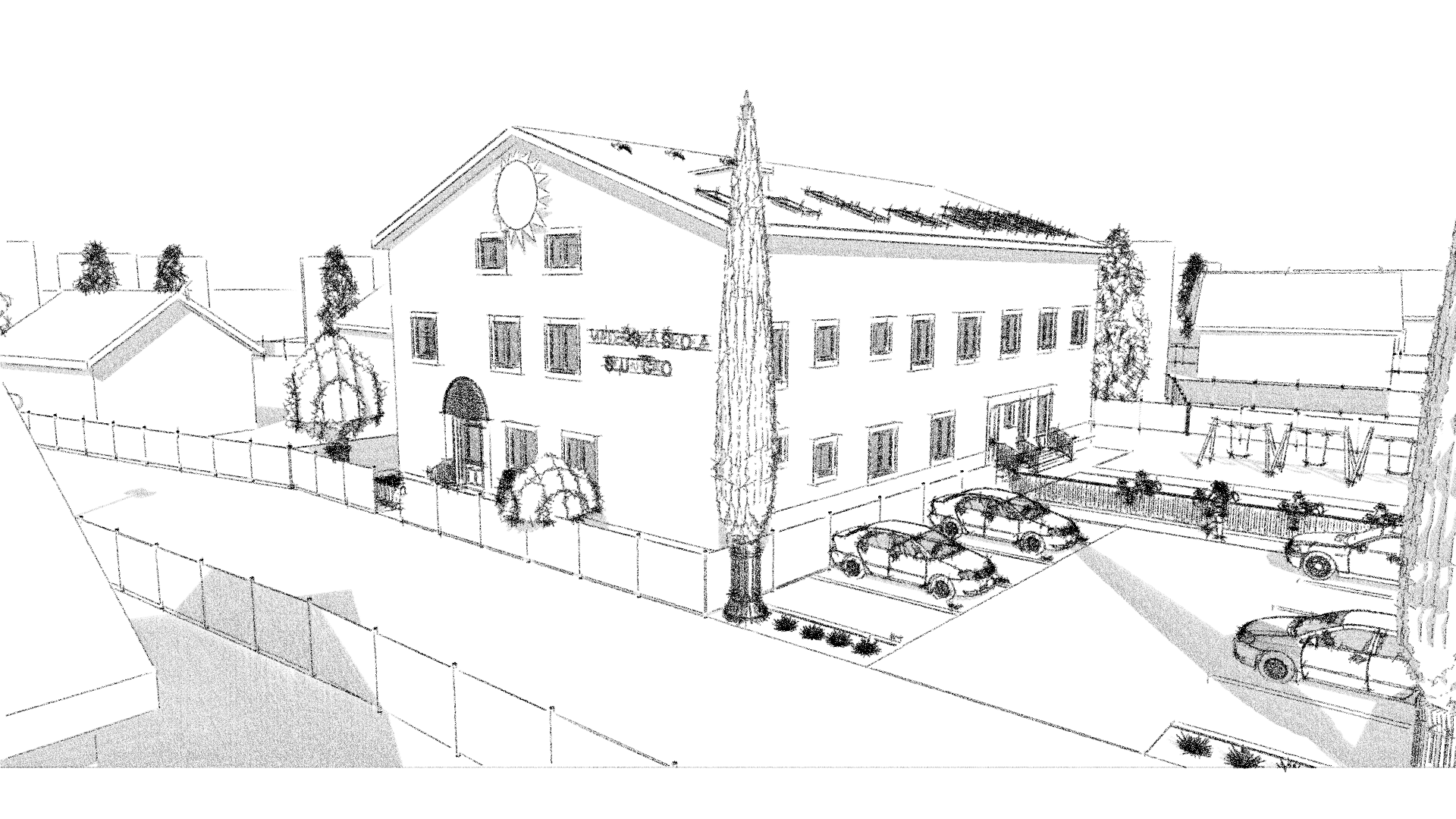 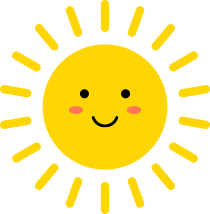 Otázky oponenta práce
Mateřská škola Sluníčko
1)	„Nemám.“
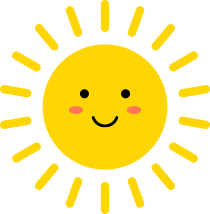 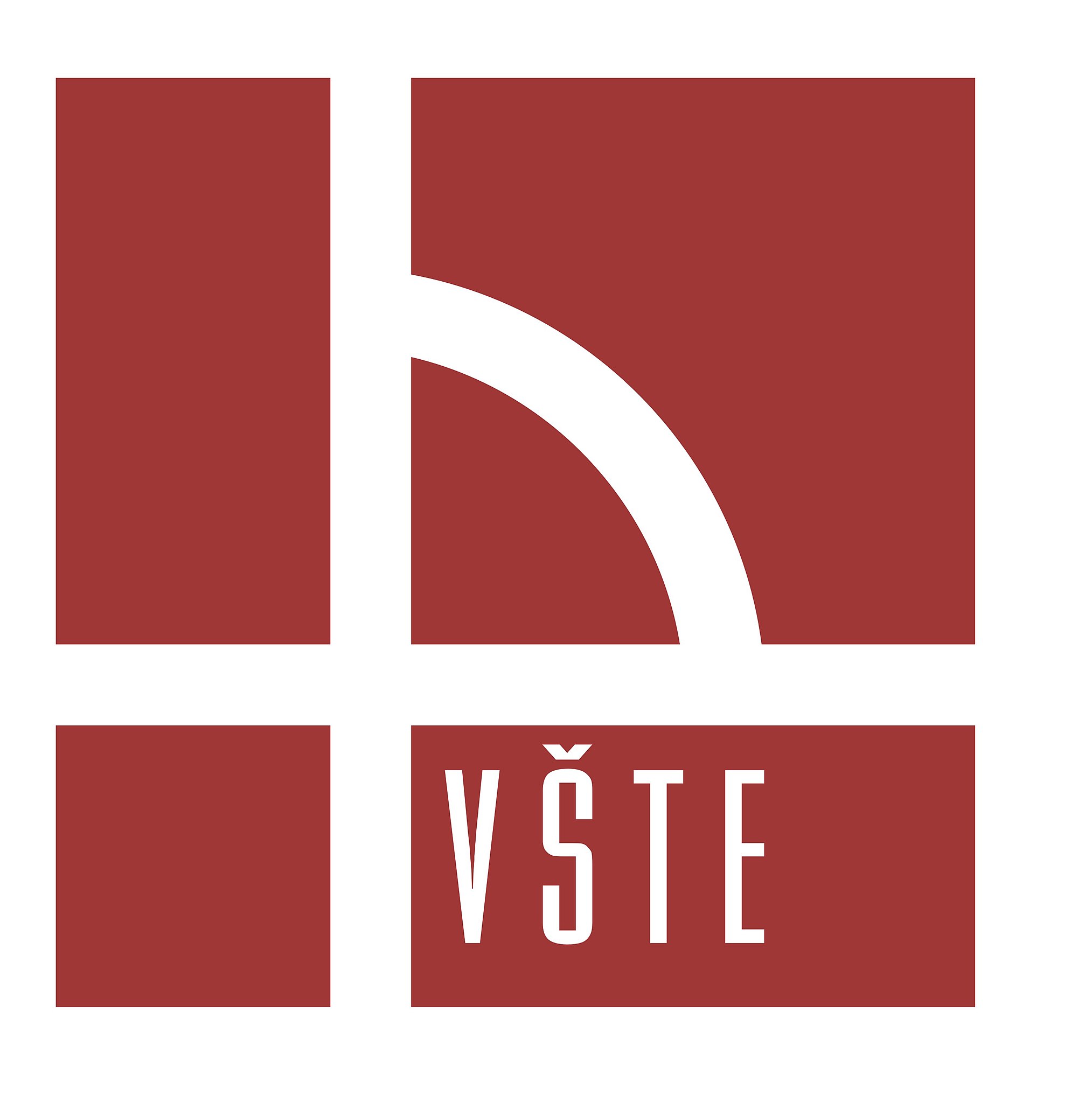 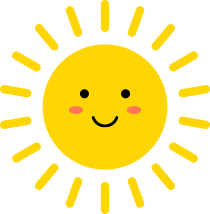 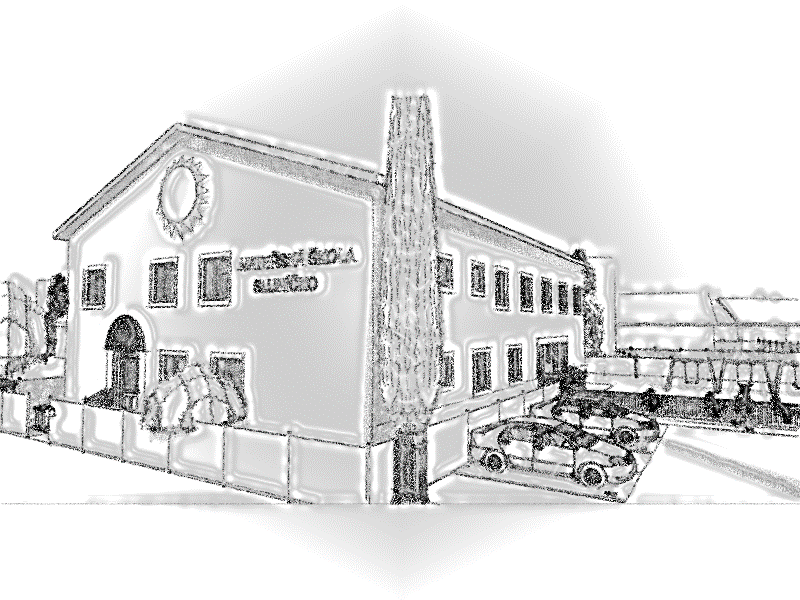 Prostor pro doplňující dotazy
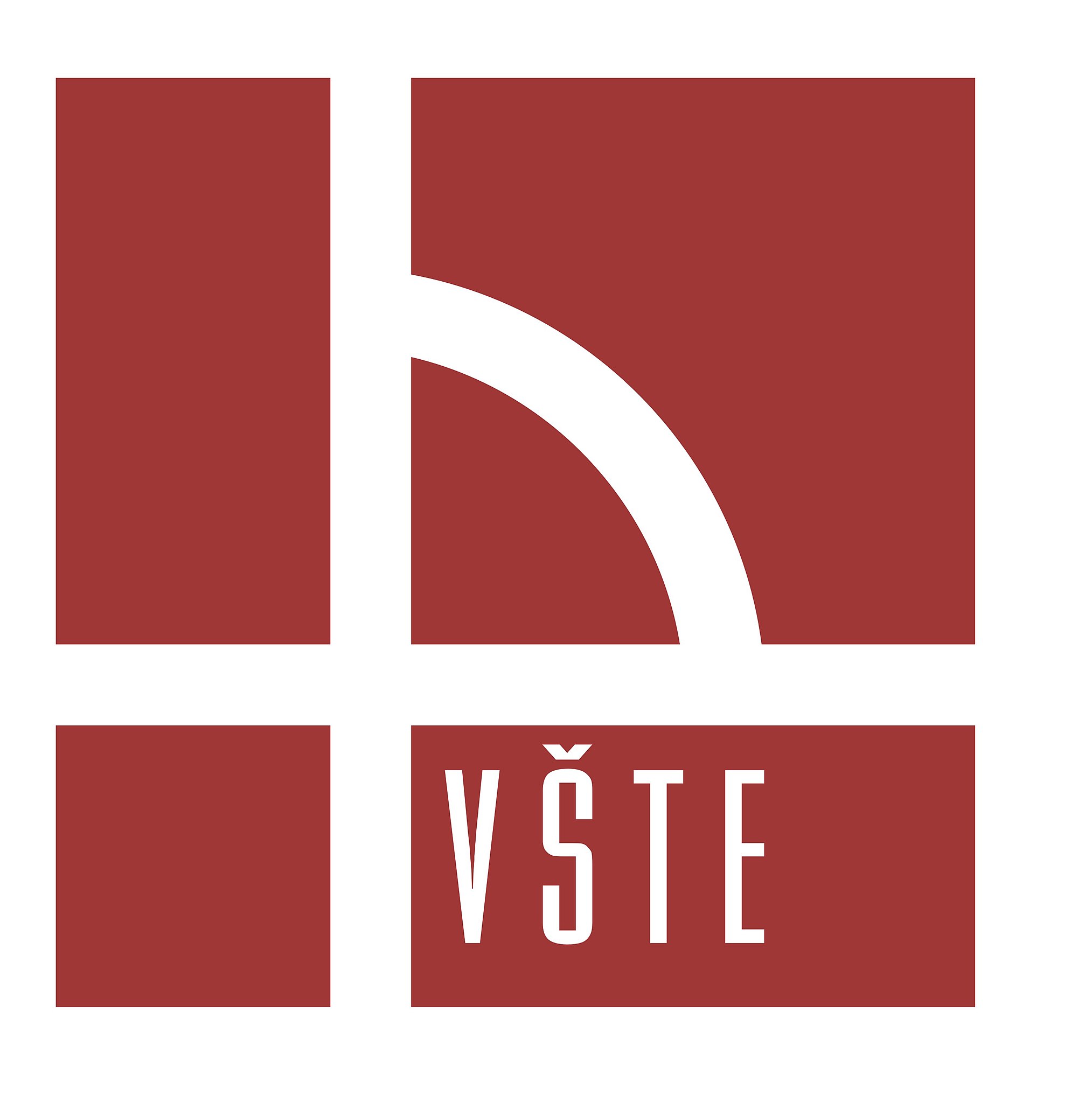